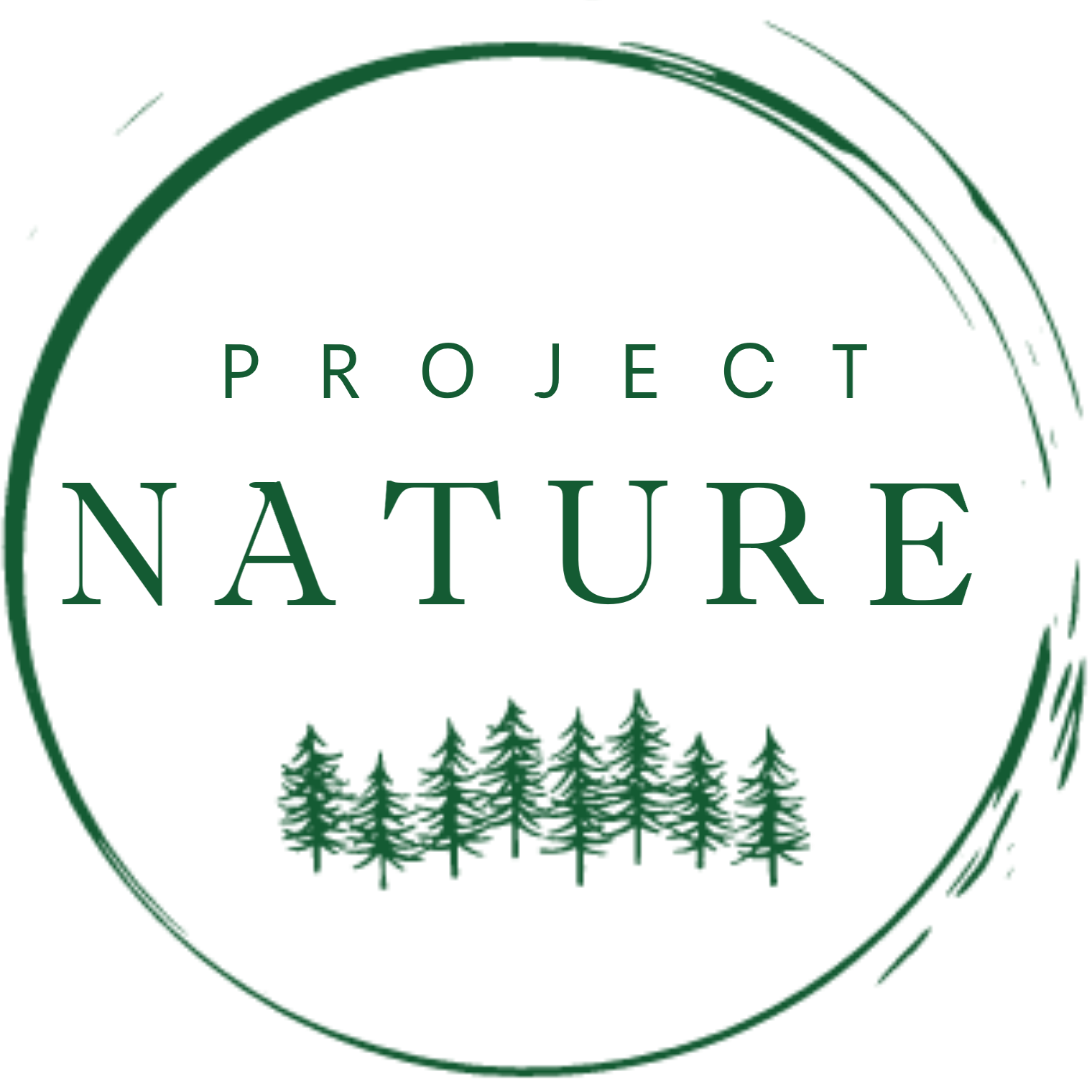 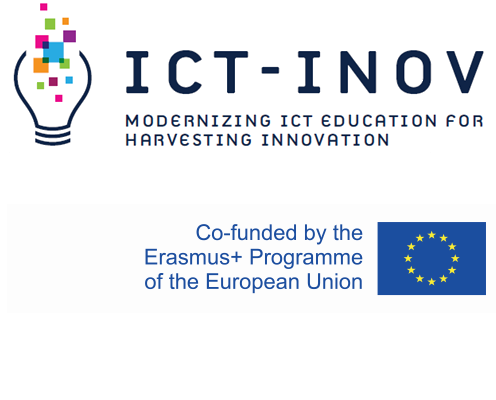 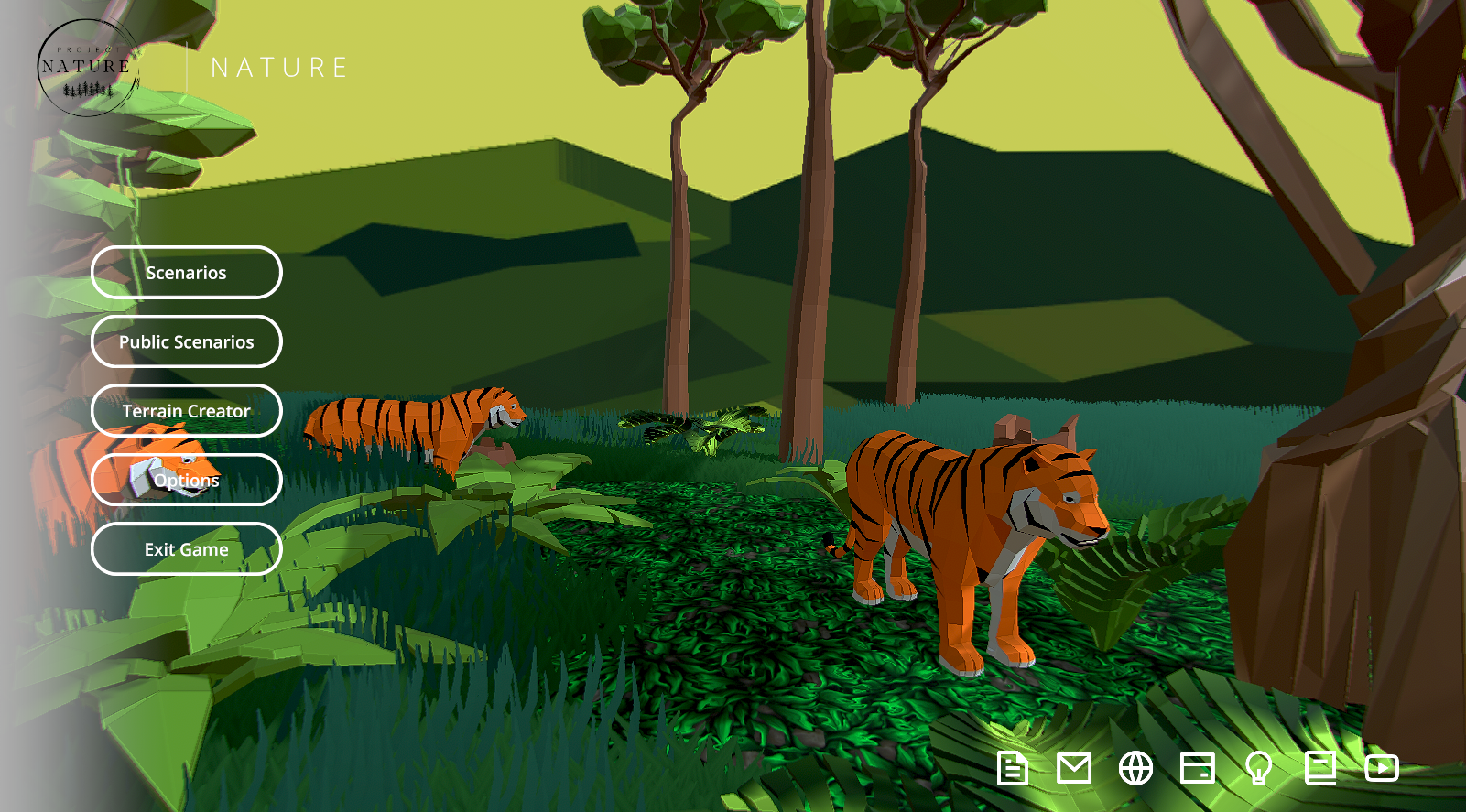 Green or sustainable?
Going green refers to all aspects of environmentally-friendly products from fashion to buildings to the movement as a whole.
Sustainability means that what we do today doesn’t deplete resources for future generations.
Some products can be green due to their appearance, but they are not sustainable due to their production (e.g. life-cycle analysis).
NB! Greenwashing!
Environ-ment
Three pillars of sustainability
One pillar
Economy
Society
Sustainability means meeting our own needs without compromising the ability of future generations to meet their own needs. 

Sustainability is a holistic approach that considers ecological, social and economic dimensions, recognizing that all must be considered together to find lasting prosperity.
[Speaker Notes: (Klein, 2917 põhjal)

Loodus VS keskkond

3 Kaplinski, Jaan. 2003. Mitte keskkond vaid loodus. - Looduskaitsealaseid töid VII. Tartu Üliõpilaste Looduskaitsering, lk 9.

Mõneti peegeldab seda erinevust ka sõnade „keskkond” ja „loodus” kasutamine. Eesti keeles ja teisteski keeltes on „keskkonna” sõna väga uus, isegi inglise keelde ilmus see tänapäevases tähenduses alles 19. sajandil. „Keskkonna” sõna kasutuselevõtt seal, kus vanasti räägiti „loodusest” viitab Jaan Kaplinski sõnutsi teatavale kontseptuaalset laadi muutusele. „Loodus on midagi, mis pole inimese tehtud, on loodud, tekkinud meieta. Nii on maa ja metsa, jõgede ja järvede, loomade ja lindudega, nii on ka inimese endaga. /-/ Loodusel ei ole keskpunkti. Keskkonnal aga on keskpunkt, keskkonna keskpunkt on see elusolevus, kelle keskkonnast räägime. /-/ Mida enam räägime looduse asemel kesk- 14 konnast, seda enam rõhutame tahes või tahtmata, et oleme ise selle keskkonna keskpunktis.” (Kaplinski, 2003)


sõna ökoloogia ilmuski inglise keelde esmakordselt aastal 1873. 

Tänapäeval laialdaselt käibiva arusaama kohaselt peetakse nüüdisaegse teaduse alguseks aastat 1543, mil nii Kopernik kui Vesa­lius avaldasid oma suurteosed.

Eriti oma läänelikul kujul on kristlus kõige inimkesksem religioon, mida maailm on kunagi näinud. Inimene andis nimed kõikidele loomadele, kehtestades seeläbi oma võimu nende üle. Jumal kavandas kõik selgesti inimese kasuks ja tema valitseda: mitte ühelgi asjal füüsilises maailmas ei ole muud otstarvet peale inimese huvide teenimise. Ja kuigi inimese keha on tehtud põrmust, ei ole ta lihtsalt looduse osa: ta on tehtud Jumala näo järgi

Täieliku kontrastina muistsele paganlusele ja Aasia religioonidele (erandiks vaid ehk zoroastrism) ei rajanud kristlus mitte ainult inimese ja looduse vahelist dualismi, vaid rõhutas ka, et Jumala tahe on, et inimene tarvitaks loodust endale sobivatel eesmärkidel.


Rohkem teadust ja rohkem tehnoloogiat ei aita meid käesolevast ökoloogilisest kriisist välja, senikaua kuni me ei leia uut religiooni, või ei mõtesta ümber vana. 


Ühelt poolt peetakse inimkeskset hoiakut meie keskkonnaprobleemide peasüüdlaseks

ühelt poolt on tavapärane rääkida „keskkonnaprobleemidest”, justkui oleks probleemidetekitajaks keskkond ise, mitte inimese tegevus.]
Αναγεννητικός σχεδιασμός
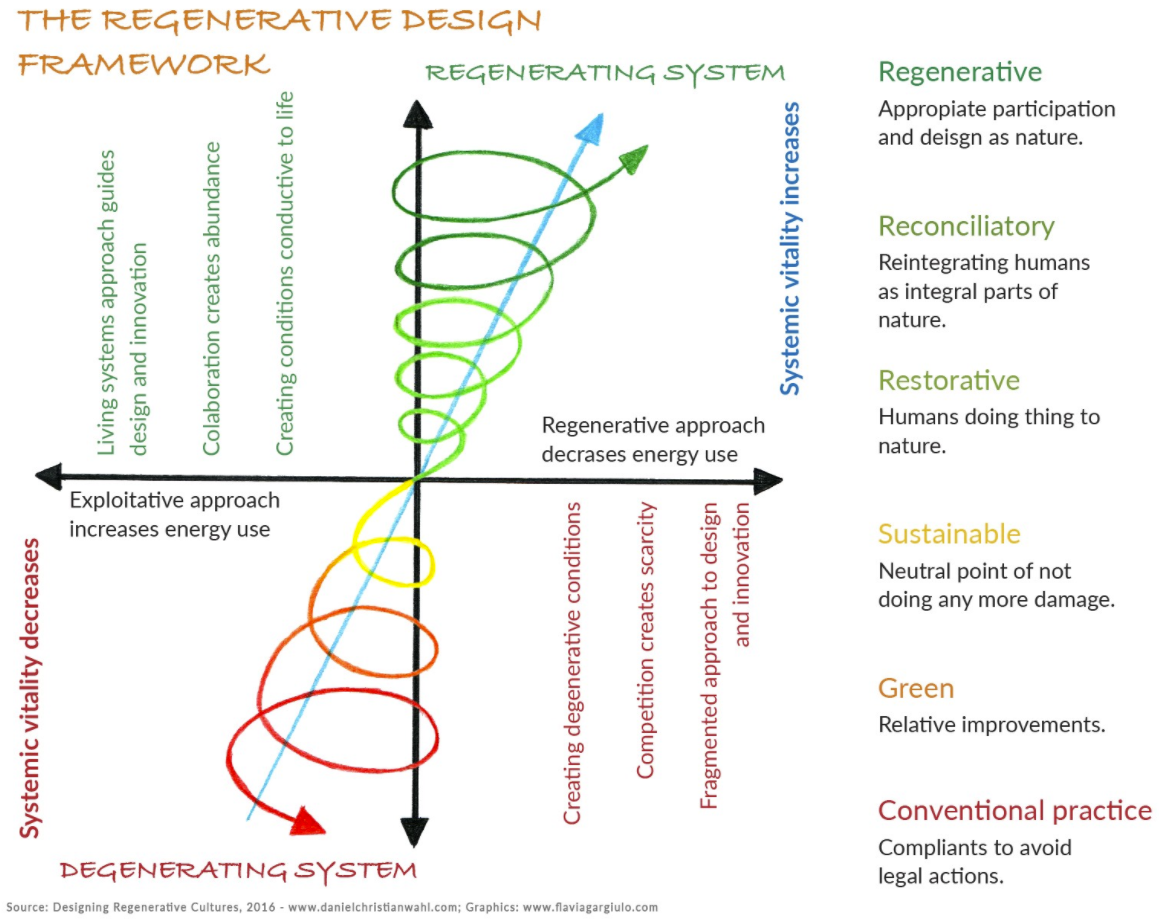 Where we need to be
Συμφιλιωτικός
Αποκατάσταση
Where we want to be
Where we are
Εκφυλιστικός σχεδιασμός
[Speaker Notes: Where we are
Where we wan’t to go
Where we need to be]
Earth overshoot day
In 2021 by 29. July we had used all the resources that Earth can reproduce in a year.
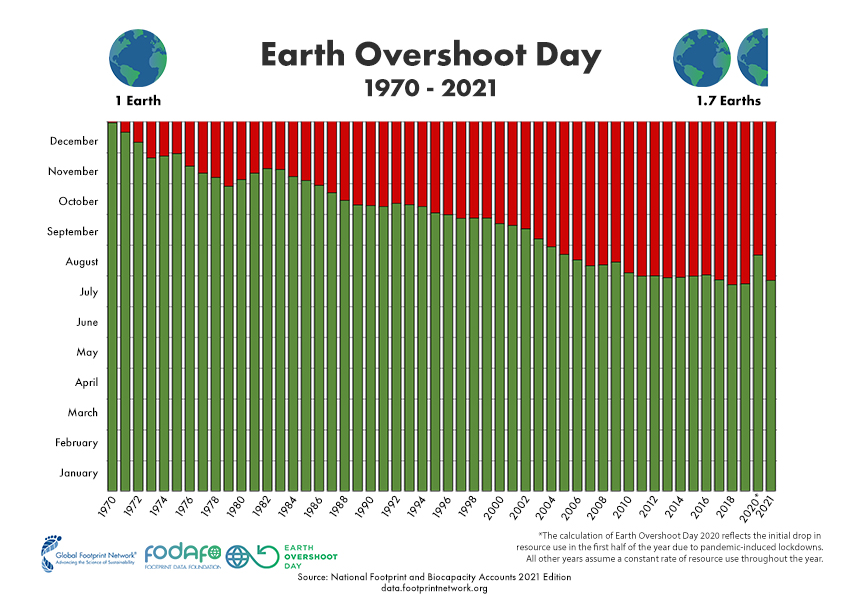 For the rest of the year, we are maintaining our ecological deficit by drawing down local resource stocks and accumulating carbon dioxide in the atmosphere.
https://www.overshootday.org/
[Speaker Notes: 1 Qatar February 9, 2021 
2 Luxembourg February 15, 2021 
3 United Arab Emirates March 7, 2021 
4 Bahrain March 9, 2021 
5 Trinidad and Tobago March 12, 2021 
6 Canada March 14, 2021 
7 Mongolia March 14, 2021 
8 United States of America March 14, 2021 
9 Kuwait March 14, 2021 
10 Bermuda March 14, 2021]
Earth overshoot day
Top Ten overshooters
1 Qatar February 9, 2021 
2 Luxembourg February 15, 2021 
3 United Arab Emirates March 7, 2021 
4 Bahrain March 9, 2021 
5 Trinidad and Tobago March 12, 2021 
6 Canada March 14, 2021 
7 Mongolia March 14, 2021 
8 United States of America March 14, 2021 
9 Kuwait March 14, 2021 
10 Bermuda March 14, 2021
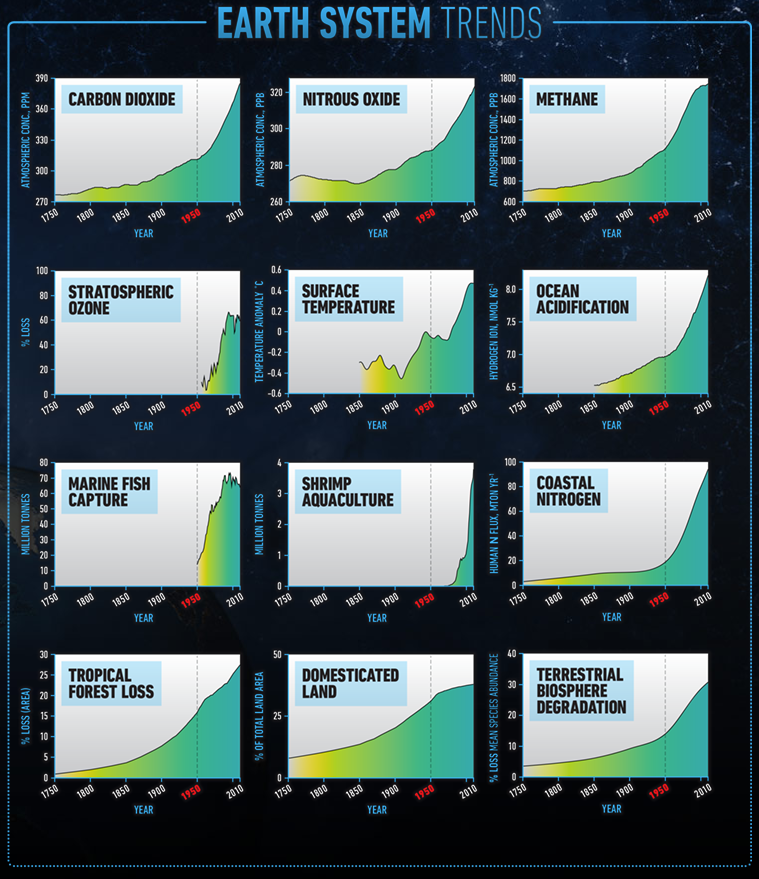 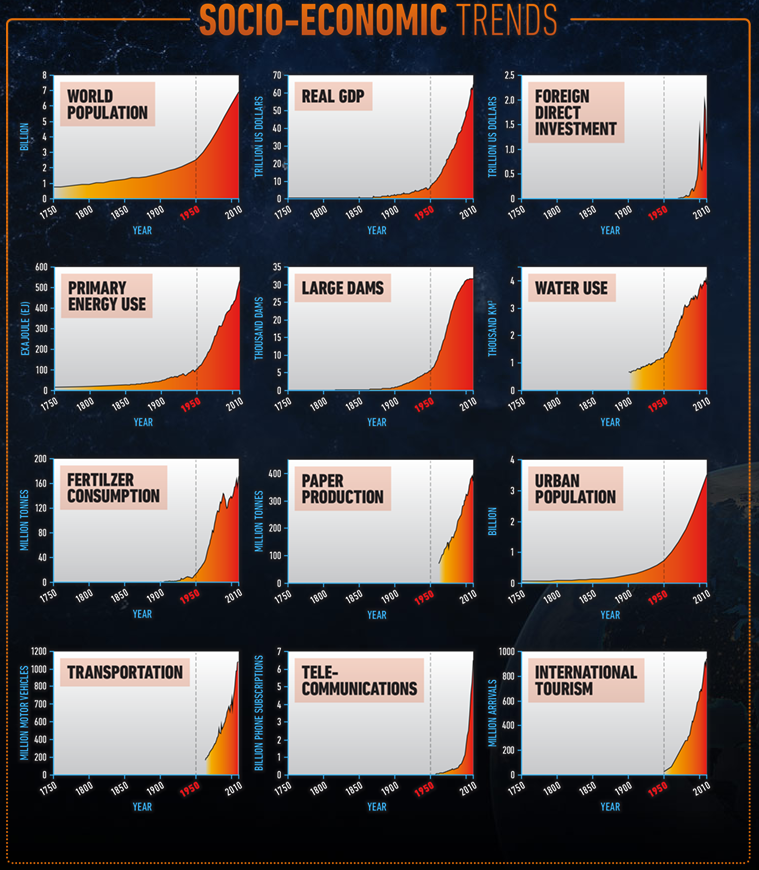 Great Acceleration
http://www.anthropocene.info/great-acceleration.php
[Speaker Notes: http://www.anthropocene.info/great-acceleration.php

http://www.horisont.ee/arhiiv-2015/Horisont-5-2015.pdf]
CLIMATE
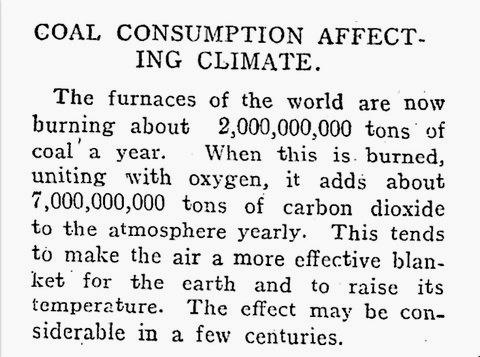 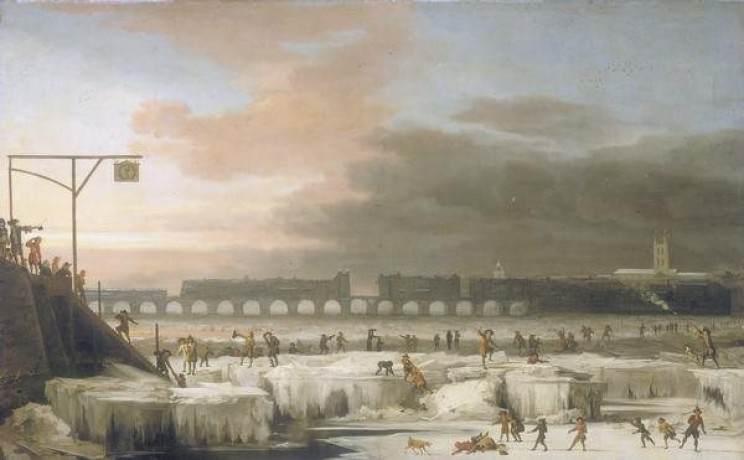 Frozen Thames River Source: Abraham Hondius
Published Aug. 14, 1912.
How much CO2 we are adding to the atmosphere yearly?
Five times more: ~35,500,000,000 t of CO2 yearly.
[Speaker Notes: Seven billion tonnes VS 35 billion tonnes

How much CO2 we are adding to the atmosphere yearly?]
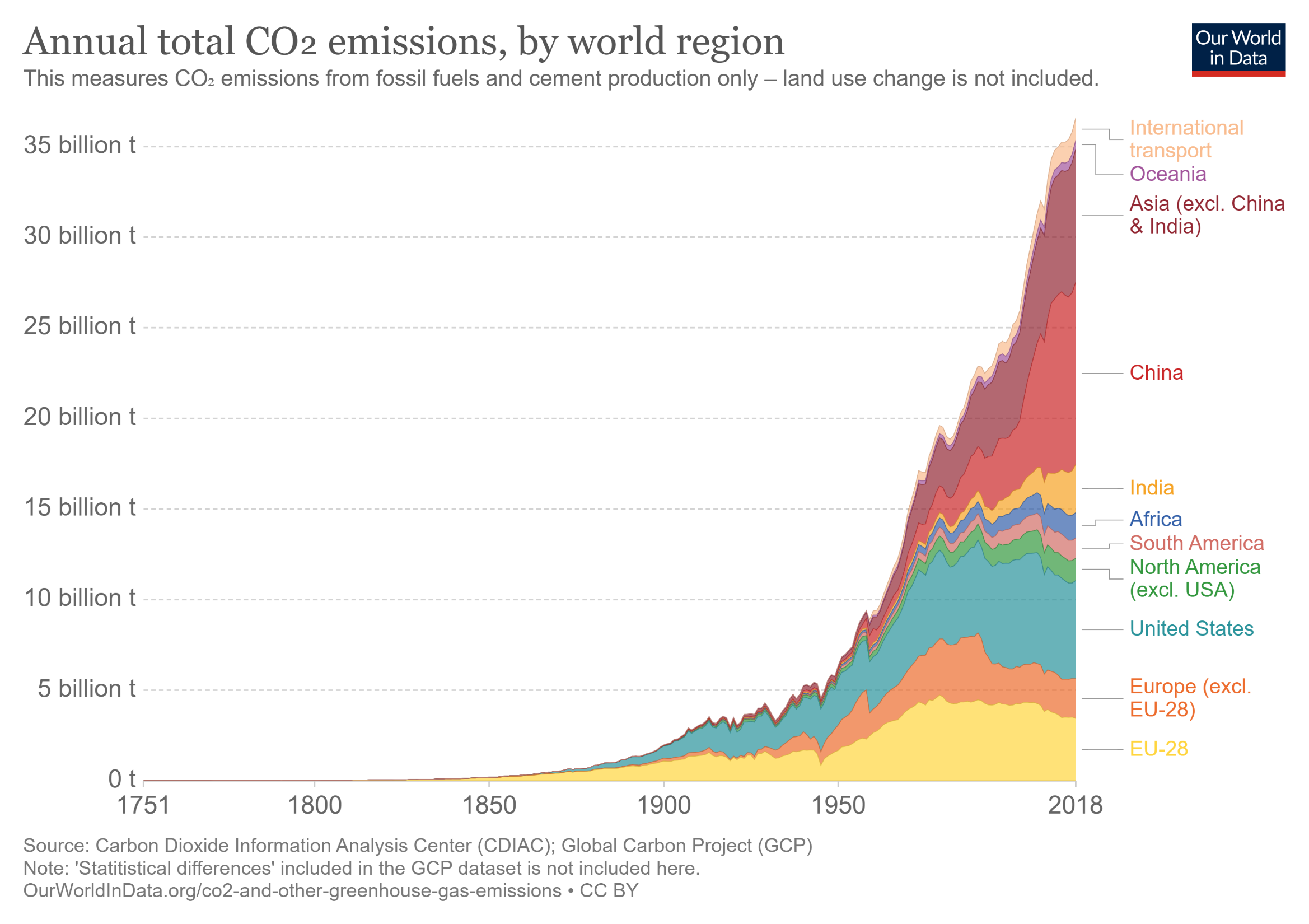 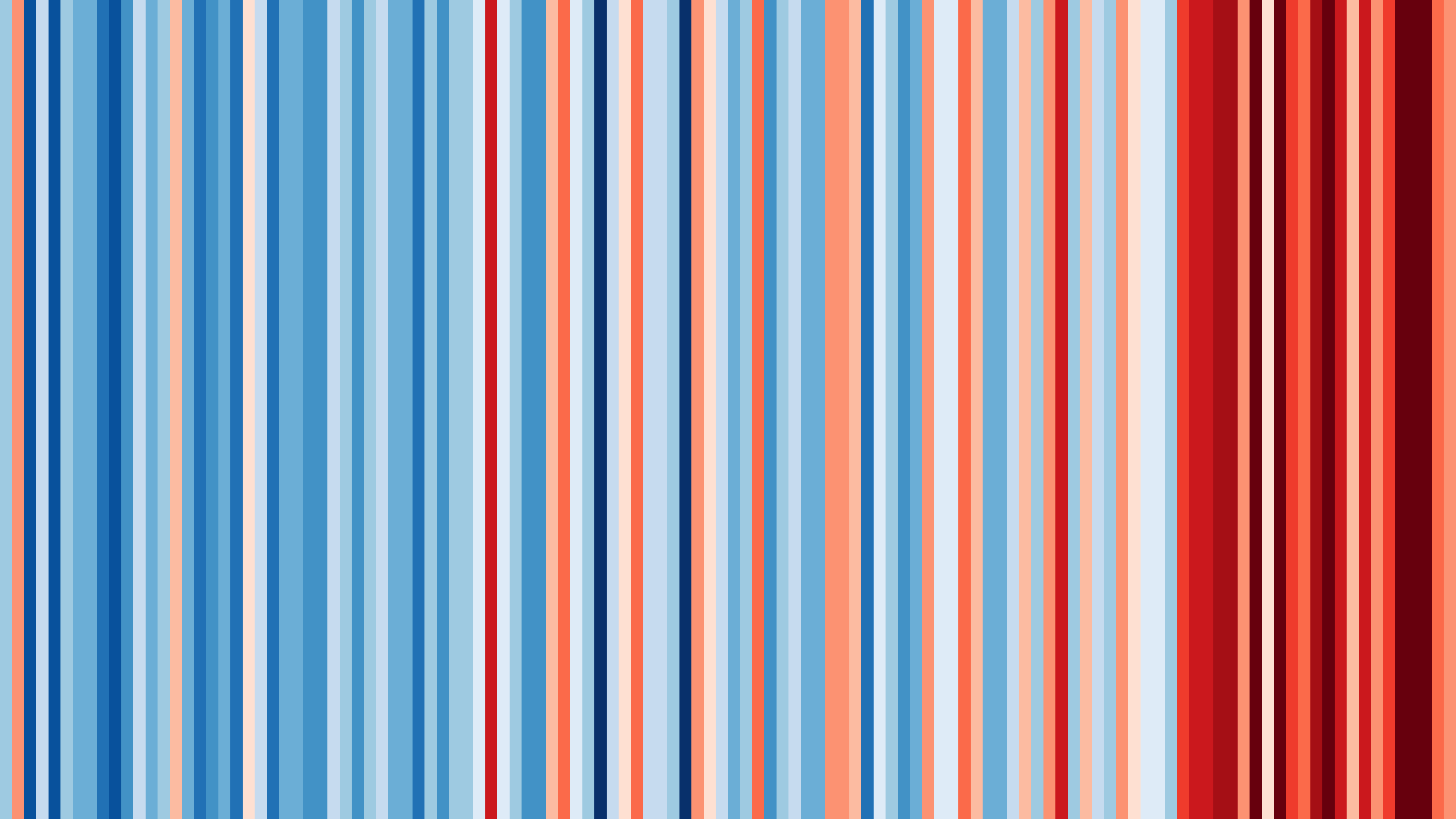 Pakistan
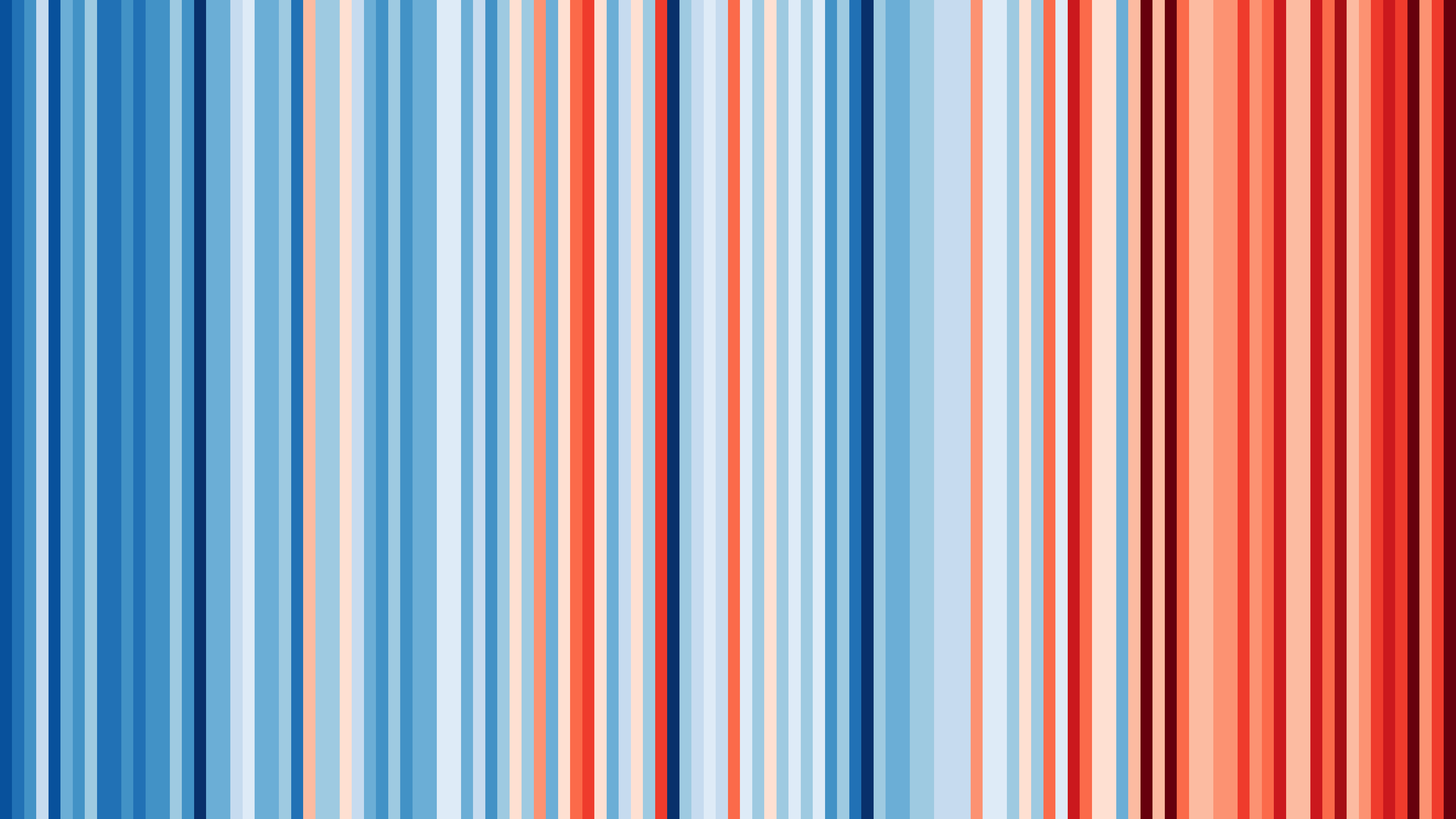 Portugal
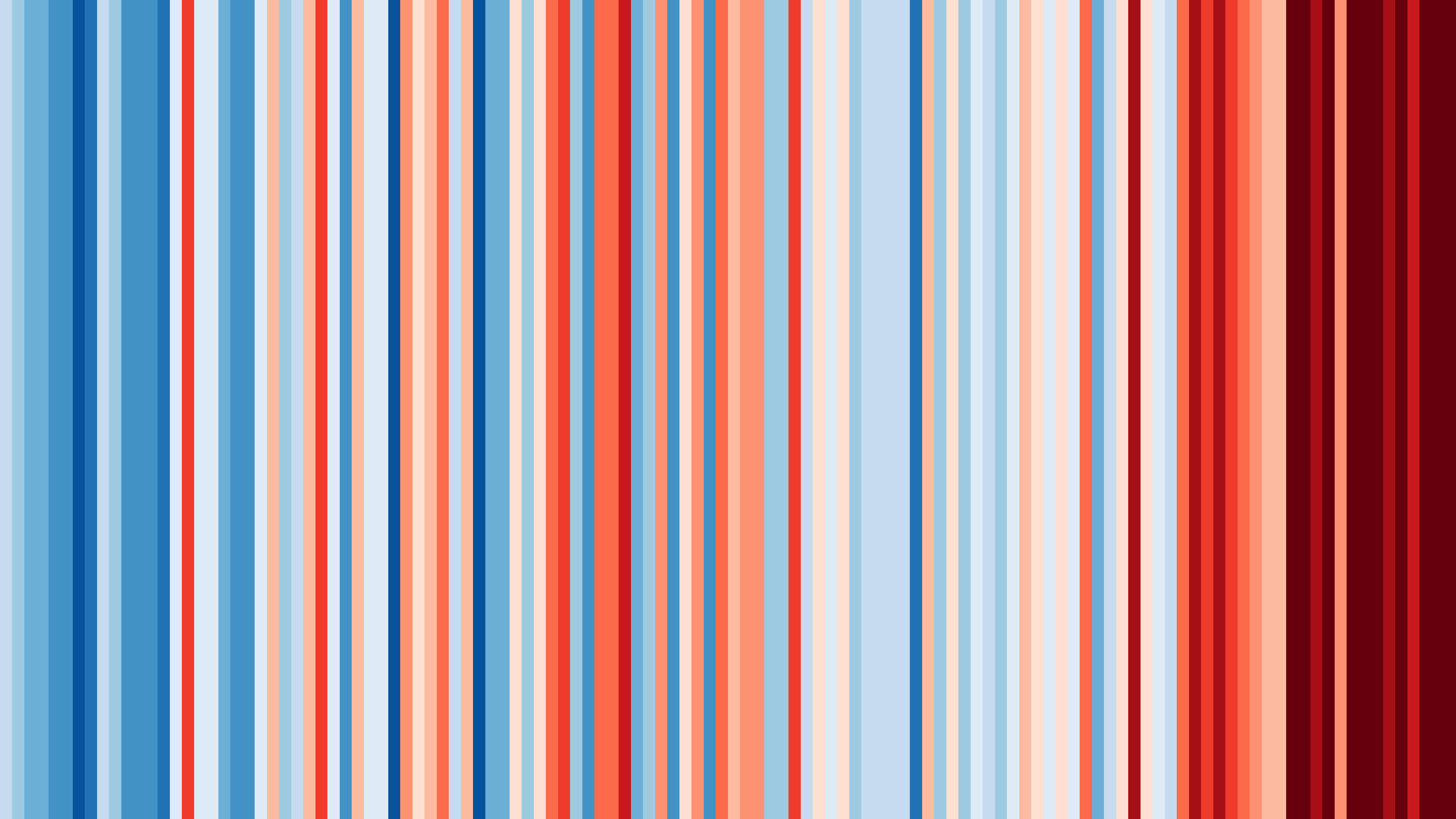 Greece
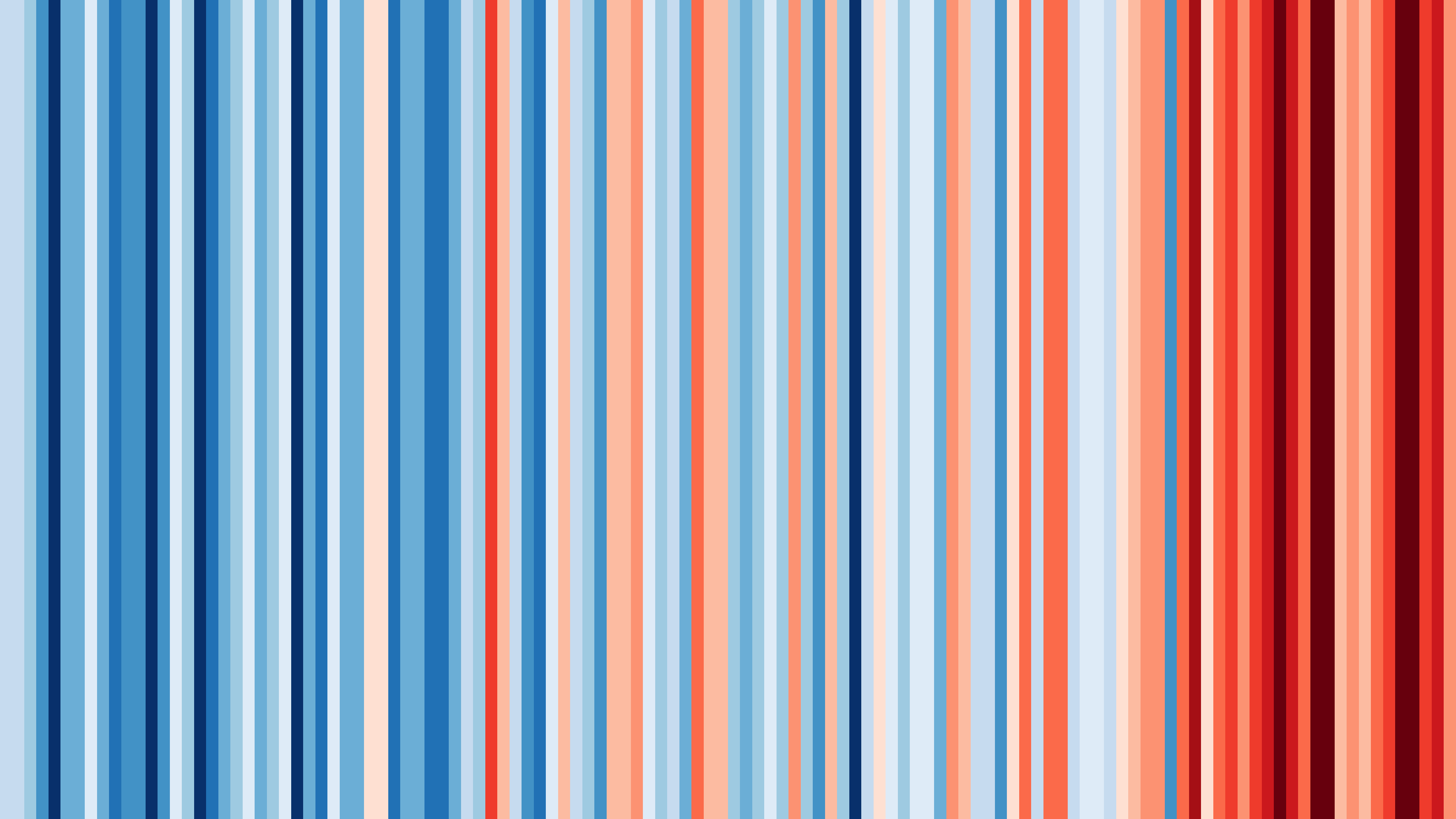 Nepal
Average temperatures (1901 – 2020)
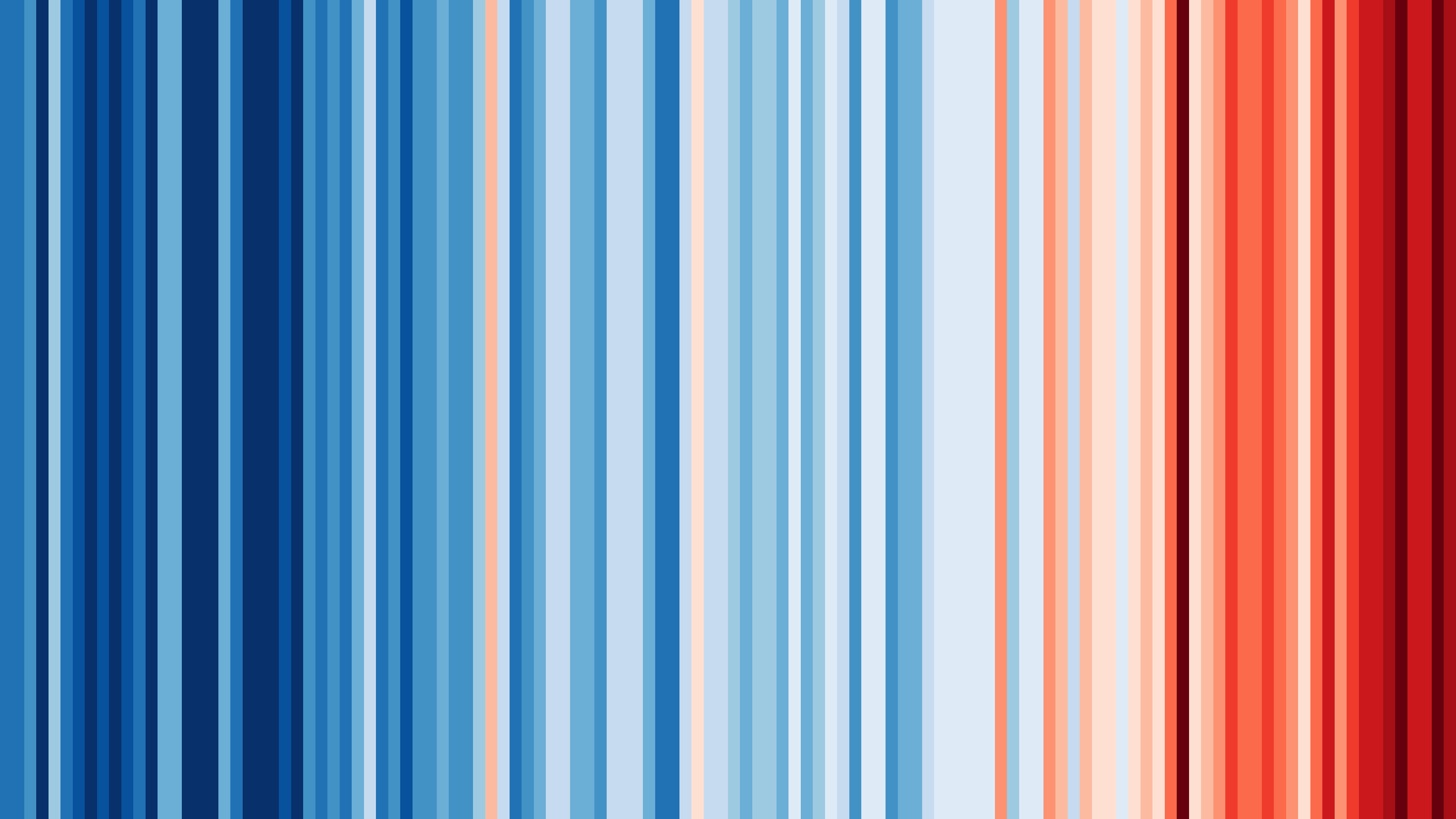 Malaysia
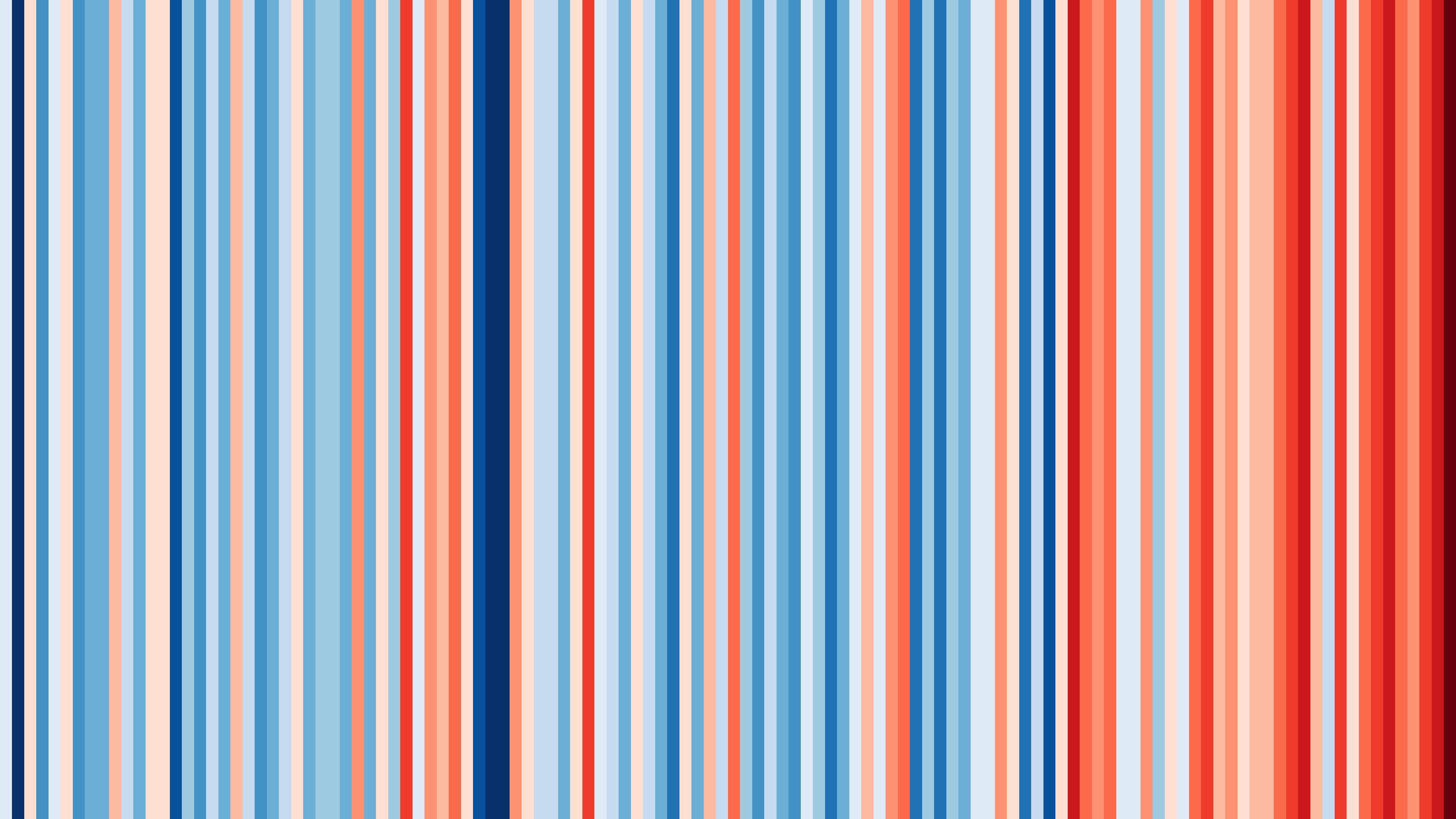 Estonia
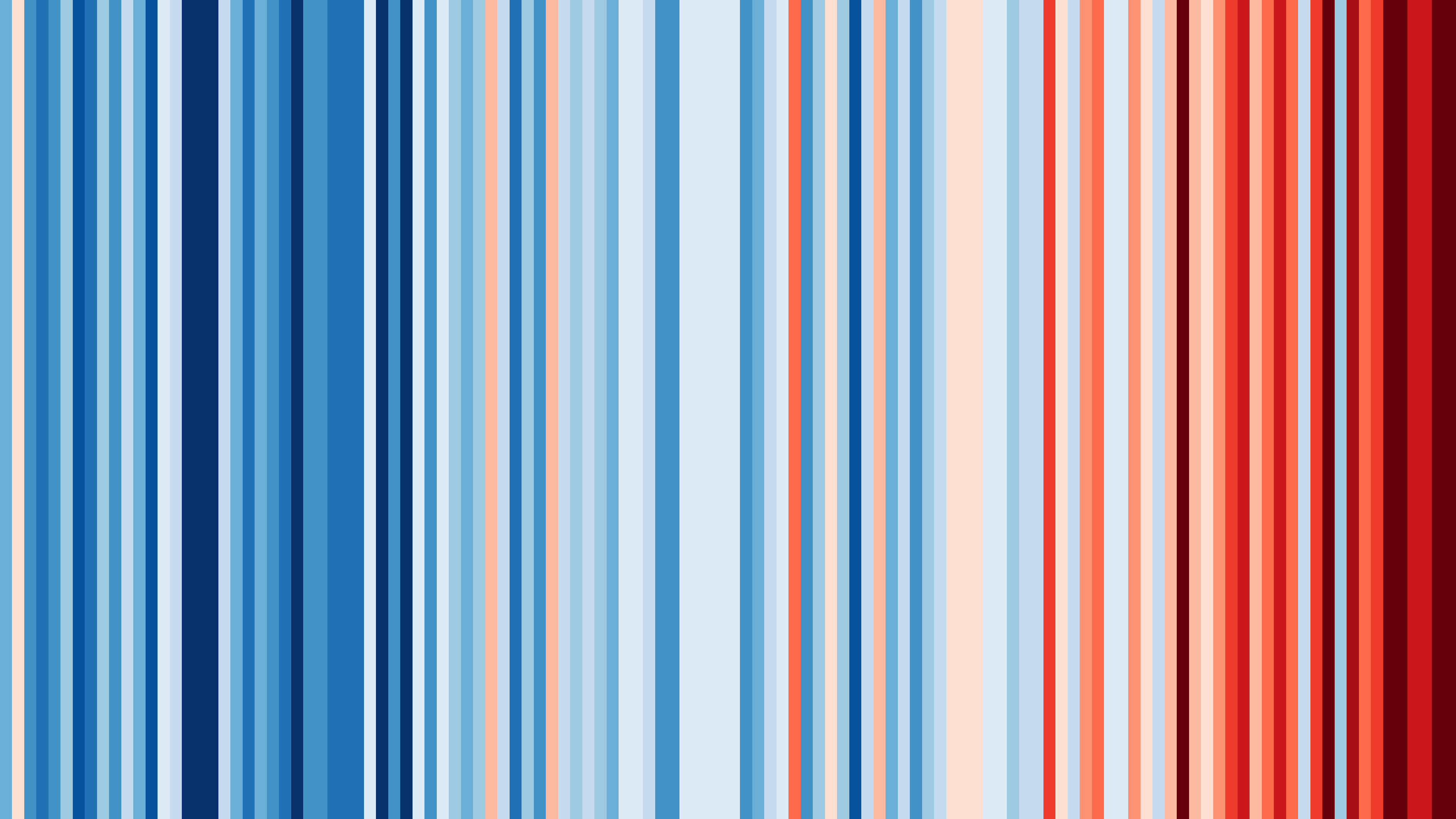 Vietnam
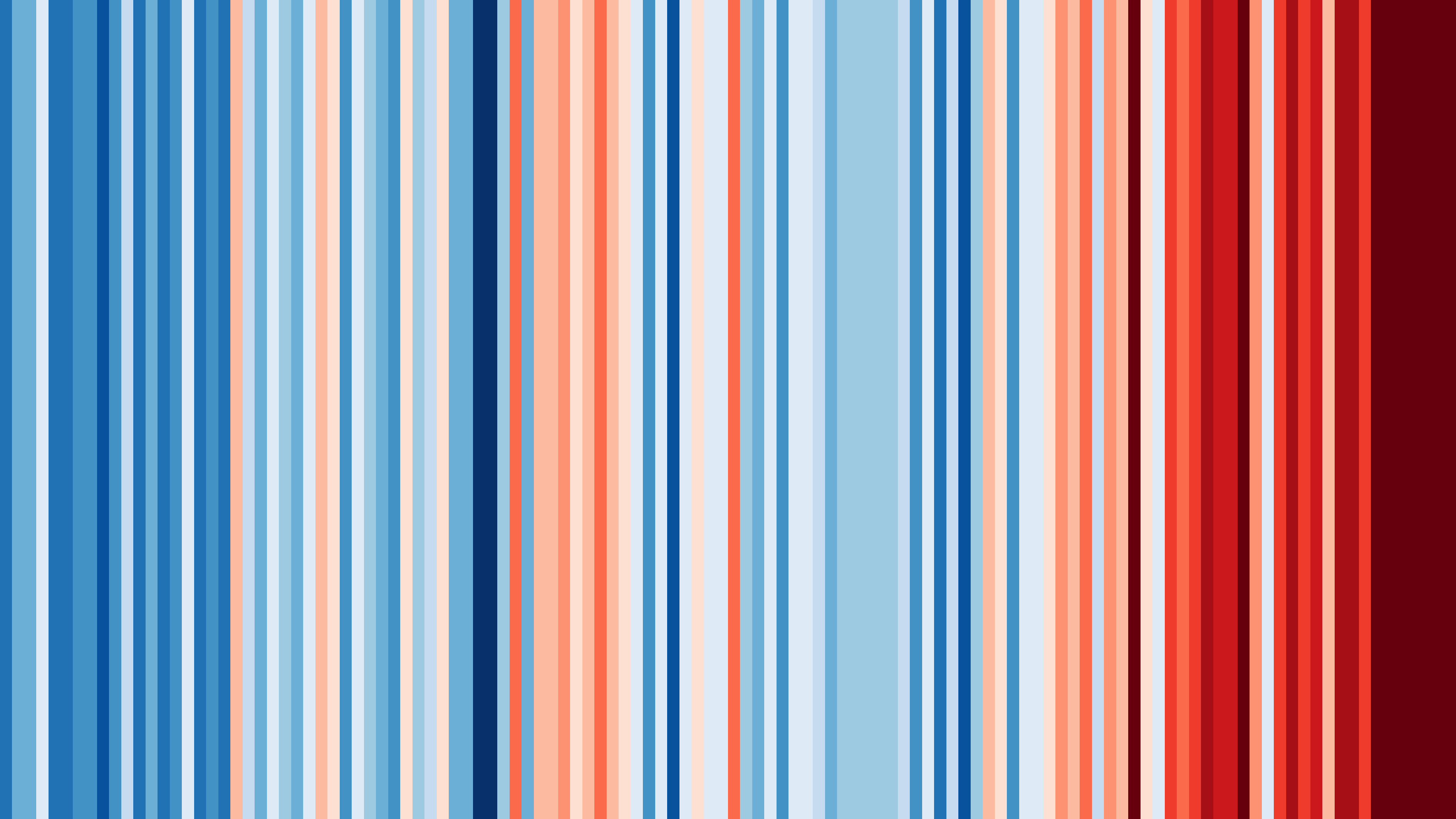 Italy
https://showyourstripes.info/
[Speaker Notes: These ‘warming stripe’ graphics are visual representations of the change in temperature as measured in each country over the past 100+ years. Each stripe represents the temperature in that country averaged over a year. For most countries, the stripes start in the year 1901 and finish in 2020. Average temperatures 1901 - 2020

For each country, the average temperature in 1971-2000 is set as the boundary between blue and red colours, and the colour scale varies from +/- 2.6 standard deviations of the annual average temperatures between 1901-2000.]
The Conference of Parties (COP) to the United Nations Framework Convention on Climate Change (UNFCCC) at its 21st Session in Paris, France (30 November to 11 December 2015), agreed to keep the global warming of 1.5°C above pre-industrial levels.
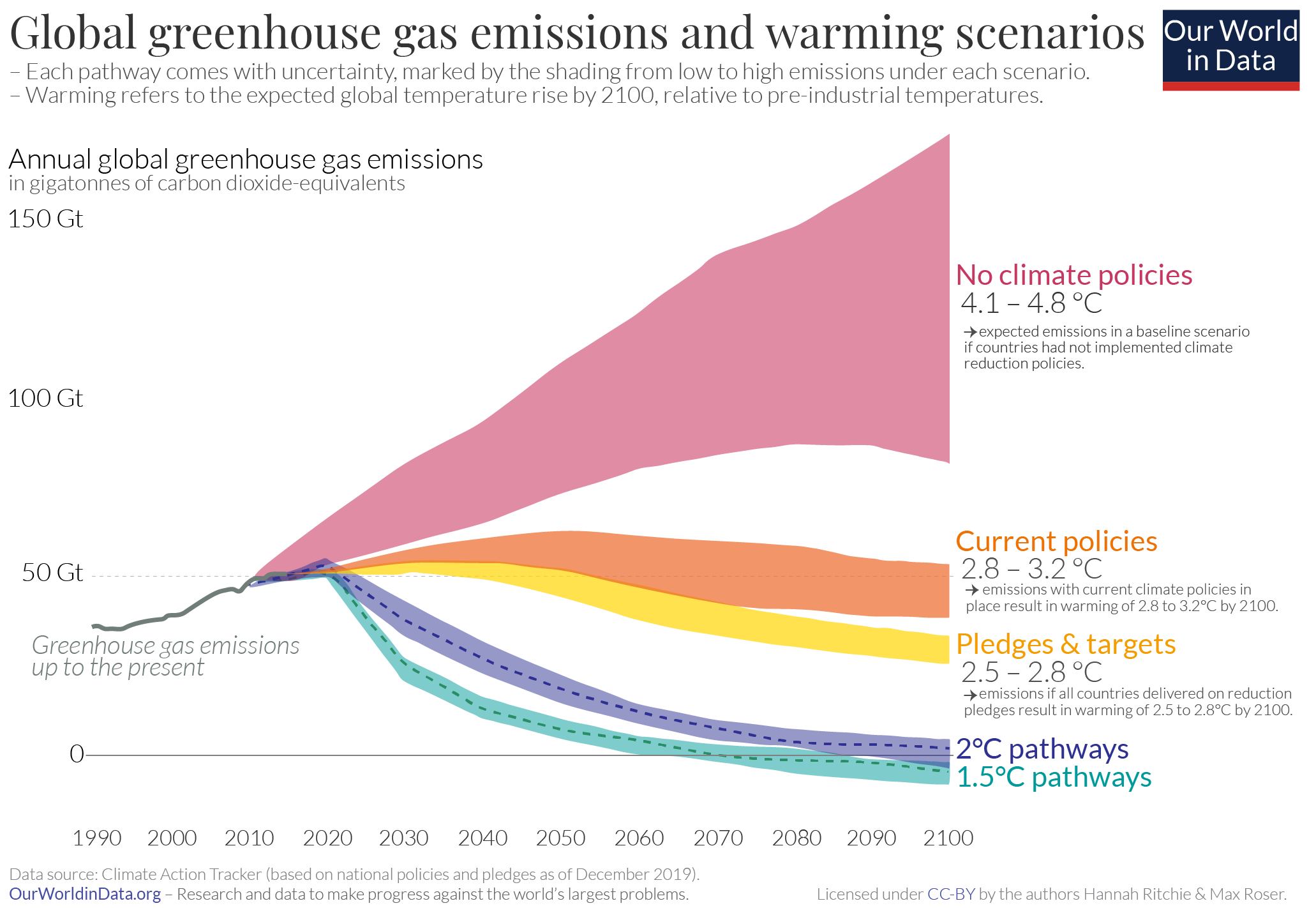 Limiting warming to 1.5°C is possible within the laws of chemistry and physics but would require unprecedented transitions in all aspects of society.
https://www.ipcc.ch/
[Speaker Notes: new "optimistic analysis" now suggests a rise of 2.1C by 2100.

The past three months have seen some key developments.
In September, China's President Xi Jinping told the UN that his country will reach net zero emissions by 2060, and that its emissions will peak before 2030. According to the CAT researchers, this could reduce warming by 0.2 to 0.3C by the end of the century.
Japan and South Korea have both followed suit, pledging to reach net zero by 2050. South Africa and Canada have also announced their own net zero targets.
The other significant change is the election of Joe Biden in the US.]
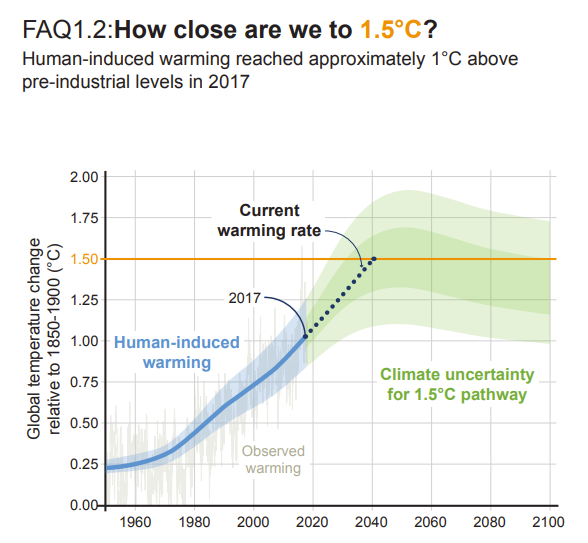 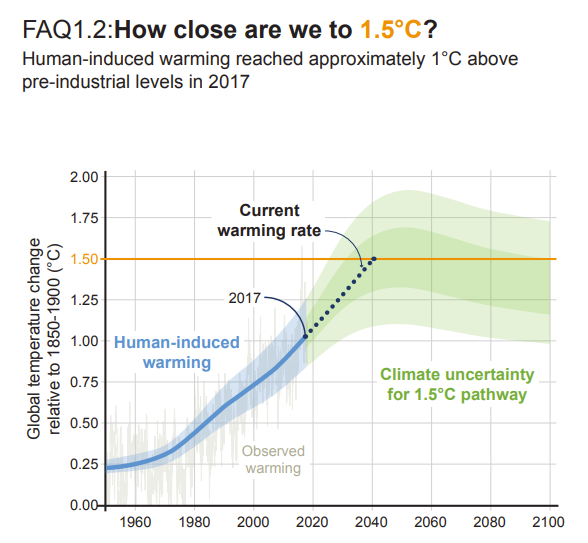 https://www.ipcc.ch/
[Speaker Notes: : Climate change represents an urgent and potentially irreversible threat to human societies and the planet. In recognition of this, the overwhelming majority of countries around the world adopted the Paris Agreement in December 2015, the central aim of which includes pursuing efforts to limit global temperature rise to 1.5°C. In doing so, these countries, through the United Nations Framework Convention on Climate Change (UNFCCC), also invited the IPCC to provide a Special Report on the impacts of global warming of 1.5°C above preindustrial levels and related global greenhouse gas emissions pathways. 

 Human-induced warming has already reached about 1°C above pre-industrial levels at the time of writing of this Special Report. By the decade 2006–2015, human activity had warmed the world by 0.87°C (±0.12°C) compared to pre-industrial times (1850–1900). If the current warming rate continues, the world would reach human-induced global warming of 1.5°C around 2040.]
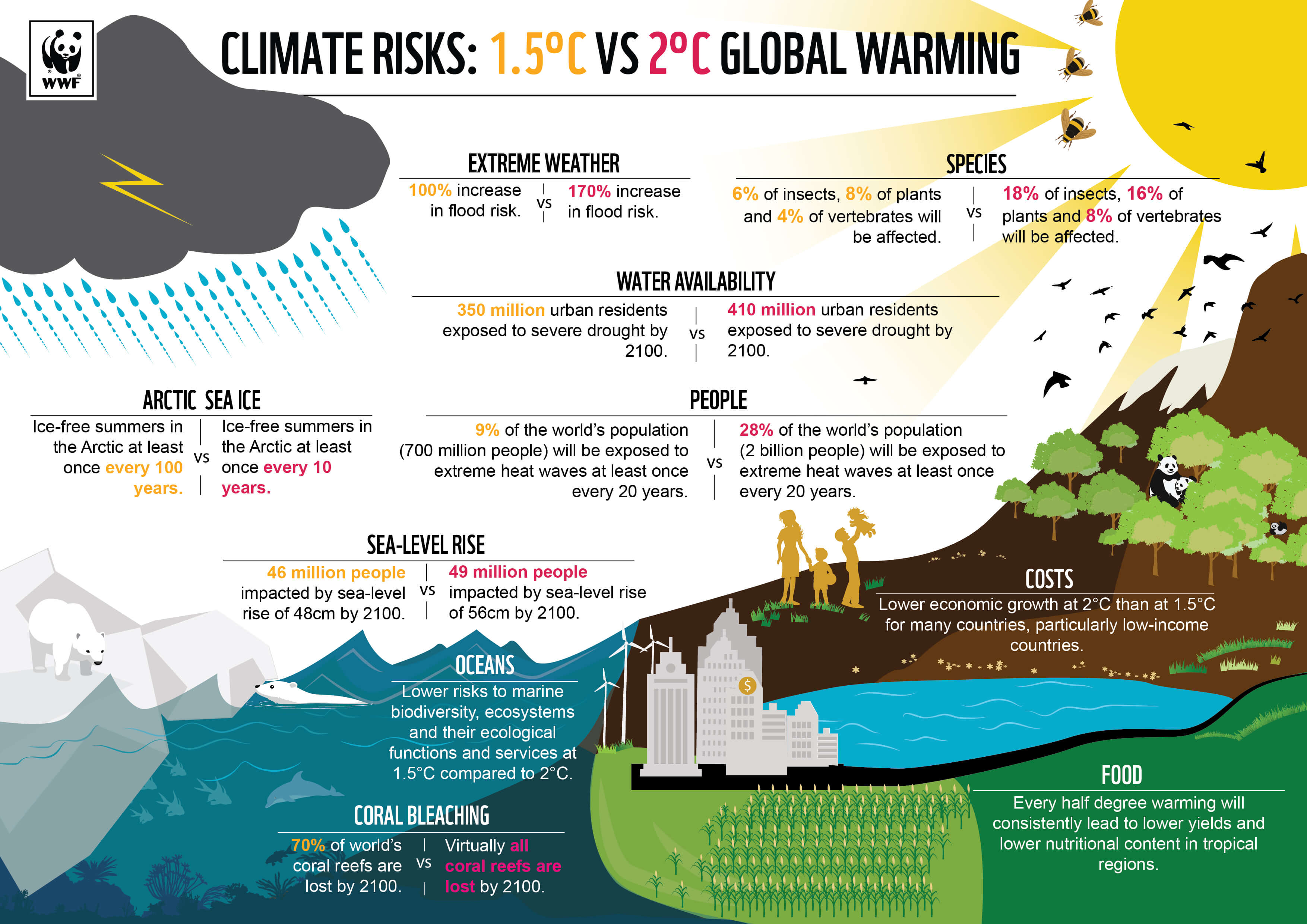 https://www.wwf.org.uk/
Biggest Environmental problems of 2022
Poor governance
Food waste
Biodiversity loss
Plastic pollution
Deforestation
Air pollution
Melting ice caps and sea level rise
Ocean acidification
Agriculture
Food and water insecurity
https://earth.org/the-biggest-environmental-problems-of-our-lifetime/
[Speaker Notes: Biggest Environmental problems of 2021]
BIODIVERSITY
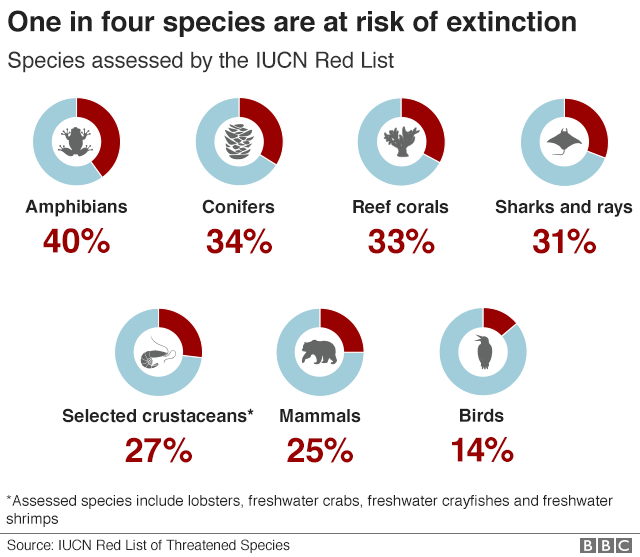 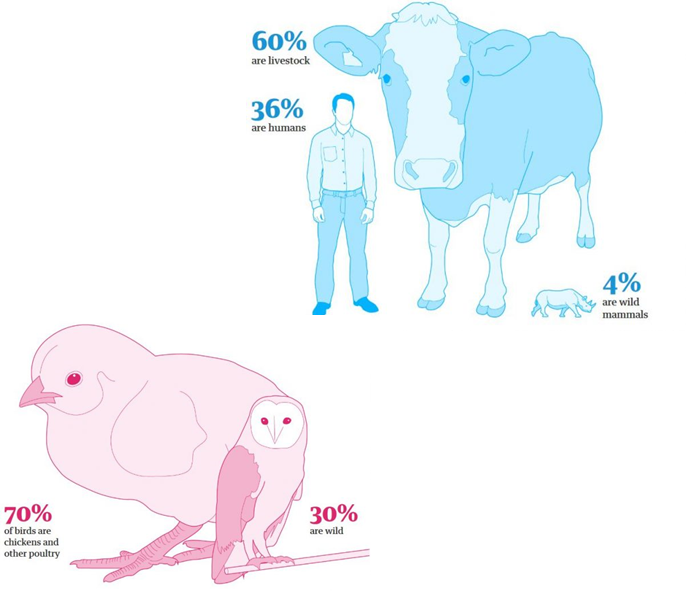 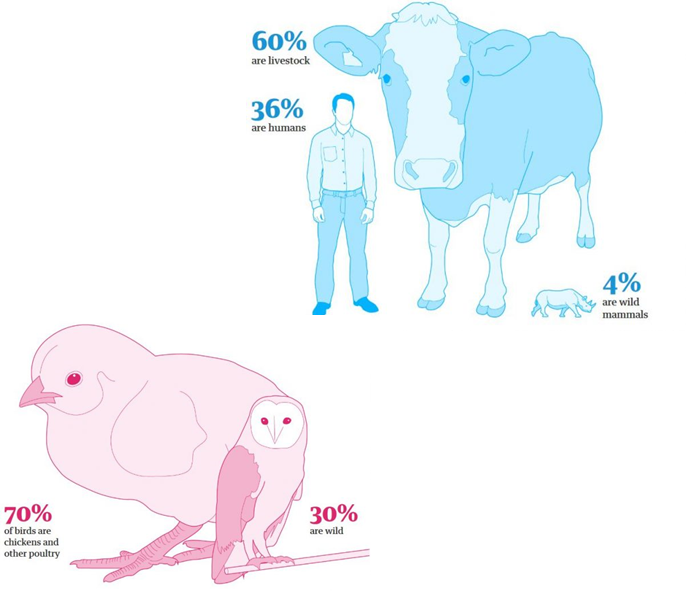 [Speaker Notes: Nature's emergency: Where we are in five graphics
ˇHelen Briggs, Becky Dale and Nassos Stylianou
5 May 2019
https://www.bbc.com/news/science-environment-48104037?fbclid=IwAR2pJ2XwEgXC1_D4LatAdbADhR1dmddGtVm8lFEFZtxTnCaGB4KeAjf7AD8]
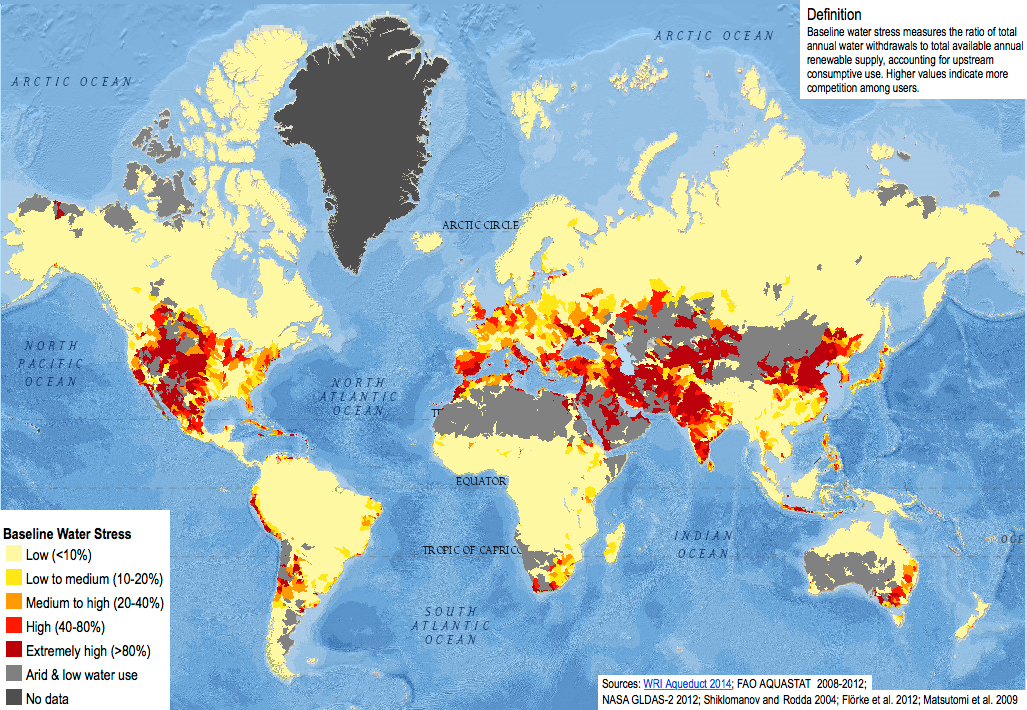 WATER
WATER AVAILABILITY
- 3.4 million people die due lack of clean drinking water
- 1 billion people do not have enough water
- 4.5 billion people live in the proximity <50 km from a problematic water resource (polluted, drying).
- By 2030 more than half of humans will suffer from water deprivation. 
- By 2050 the global need for water will be increased by 55%
WATER POLLUTION
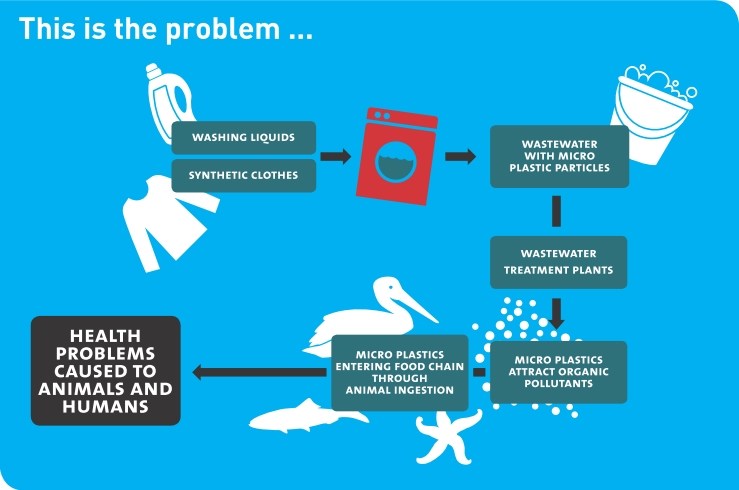 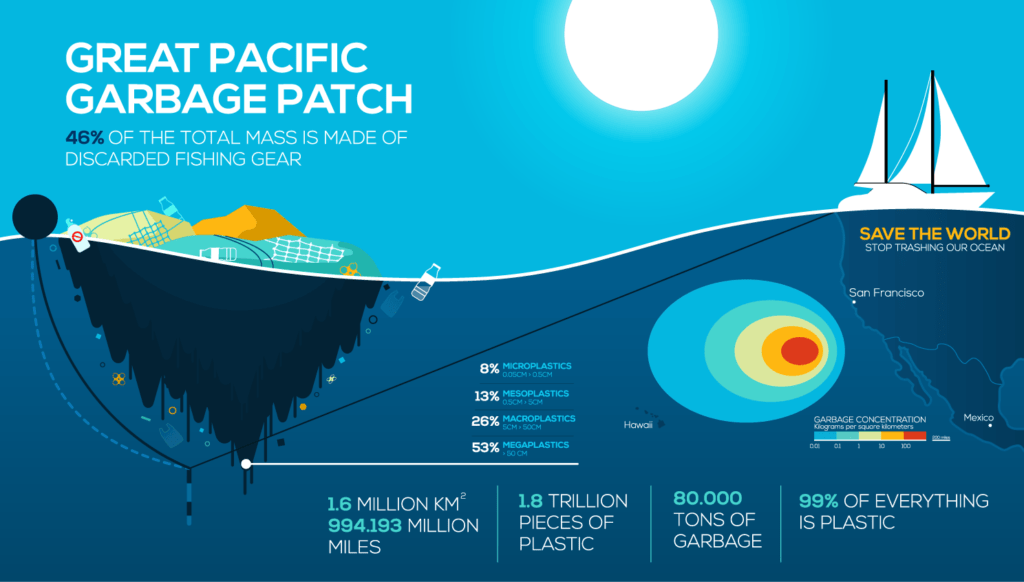 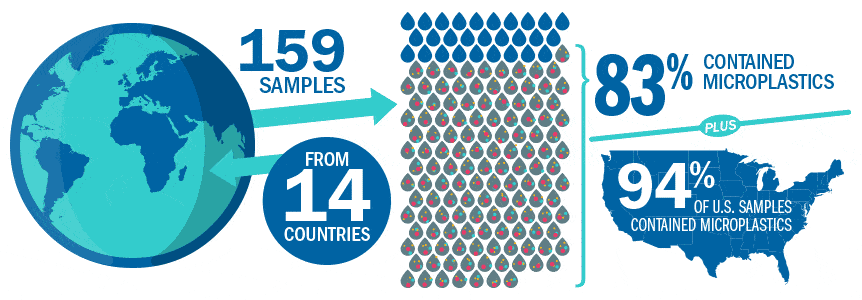 https://cdn.aquasana.com/images/wordpress/2019/02/microPlasticsInfoGraphic2-min.gif
DEFORESTATION
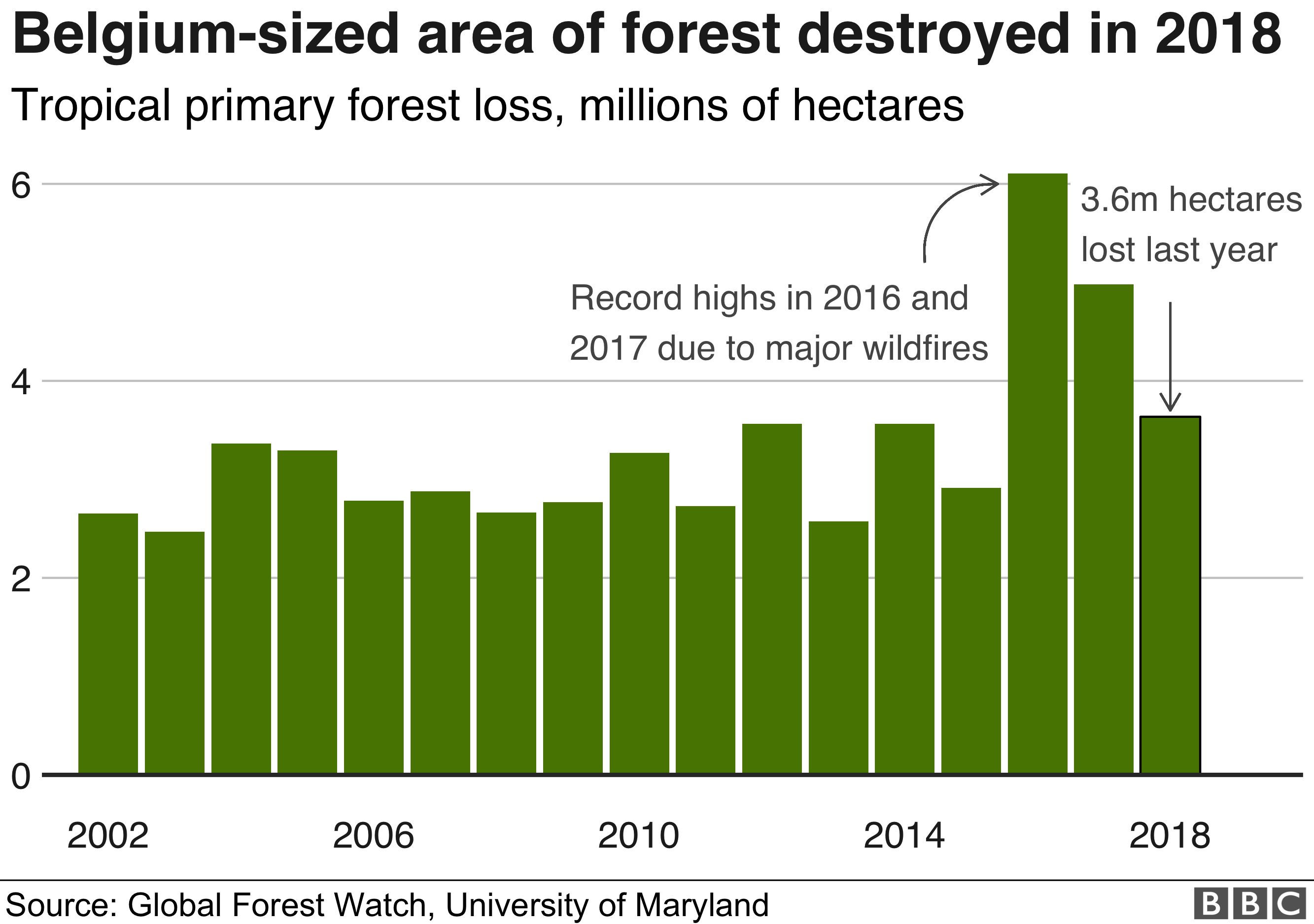 [Speaker Notes: Around 12 million hectares of forest in the world's tropical regions were lost in 2018, equivalent to 30 football fields per minute]
What happens when a forest is destroyed?
The habitat is destroyed
Flora and fauna species may disappear
We may not even know what the benefit of these species are to us yet, e.g. medical and other
We don’t know exactly what we have lost
What is the value of a forest?
Not only the trees, but an ecosystem, flora and fauna

Ecosystem services: the benefits that humans get from ecosystems 
Provisioning services: Tangible goods and resources, such as food, water, timber, fiber, and fuel

Regulating services: Ecosystem processes that regulate environmental conditions and provide benefits, such as climate regulation, water purification, pollination, and erosion control

Cultural services: Non-material benefits that humans obtain from ecosystems, such as recreational, aesthetic, and spiritual values
DEFORESTATION – not only biodiversity
Forests are intimately linked to rainfall and water availability. On average, at least 40% of rainfall over land originates from evapotranspiration (ET), in some regions in Amazonas ET contributes more than 70% of rainfall (Van der Ent et al., 2010) 

Over most of the tropics, air that passes over forests for ten days typically produces at least twice as much rain as air that passes over sparse vegetation (Spracklen et al., 2012).

Satellite observations suggest European forests are a major influence on cloud formation (Teuling et al., 2017), and thus sunshine/shade dynamics and rainfall. 

Forest loss and degradation reduce ET, with important implications for rainfall thousands of kilometers downwind (Aldrich and Imberger, 2013; Debortoli et al., 2016). Large-scale deforestation will reduce rainfall in some regions by as much as 30% (Lawrence and Vandecar, 2015; Spracklen and Garcia-Carreras, 2015)
Εξάτμιση και διαπνοή
(Ellison et al. 2017)
DEFORESTATION – not only biodiversity
Trees and forests contribute to the intensification of rainfall through the biological particles (fungal spores, pollen, bacterial cells) they release into the atmosphere. Atmospheric moisture condenses when air becomes saturated and particles (condensation nuclei), are present (Morris et al., 2014; Sheil, 2014). 

The combination of warming and altered rainfall patterns due to climate change can lead to feedback effects on remaining vegetation, reduced biomass accumulation, drought, die-off and fires (Brienen et al., 2015; Duffy et al., 2015).
(Ellison et al. 2017)
SOIL DEGRADATION
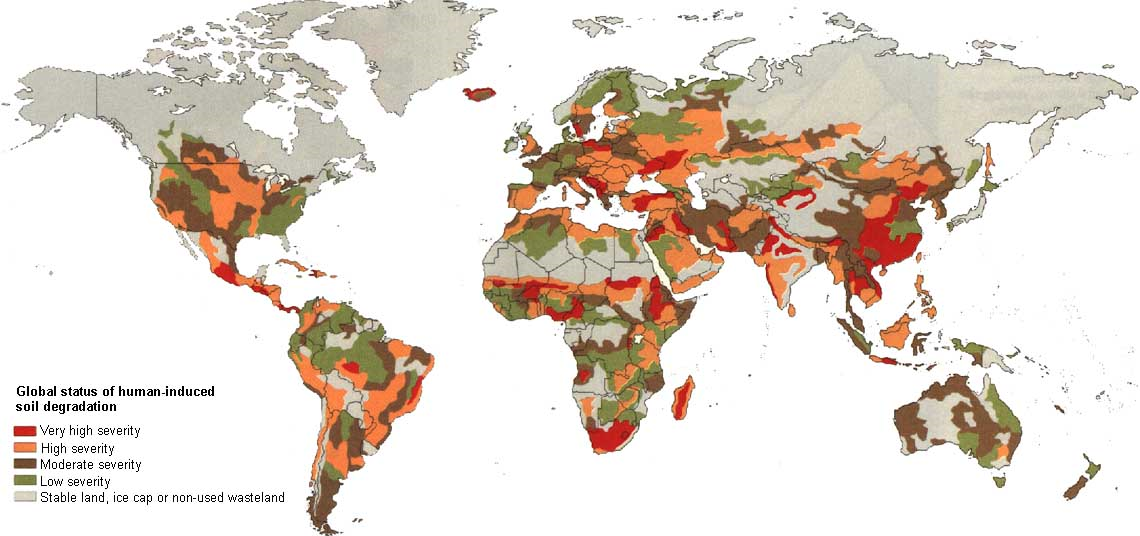 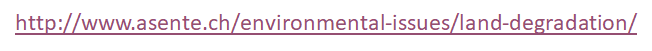 FOOD
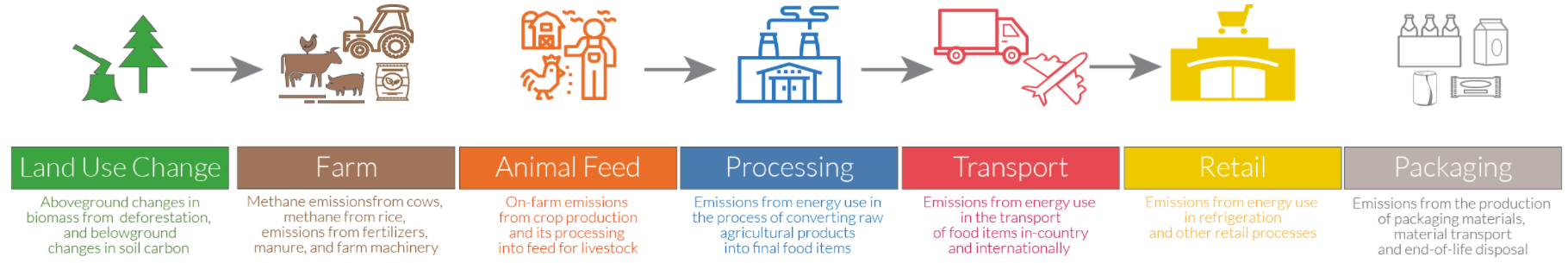 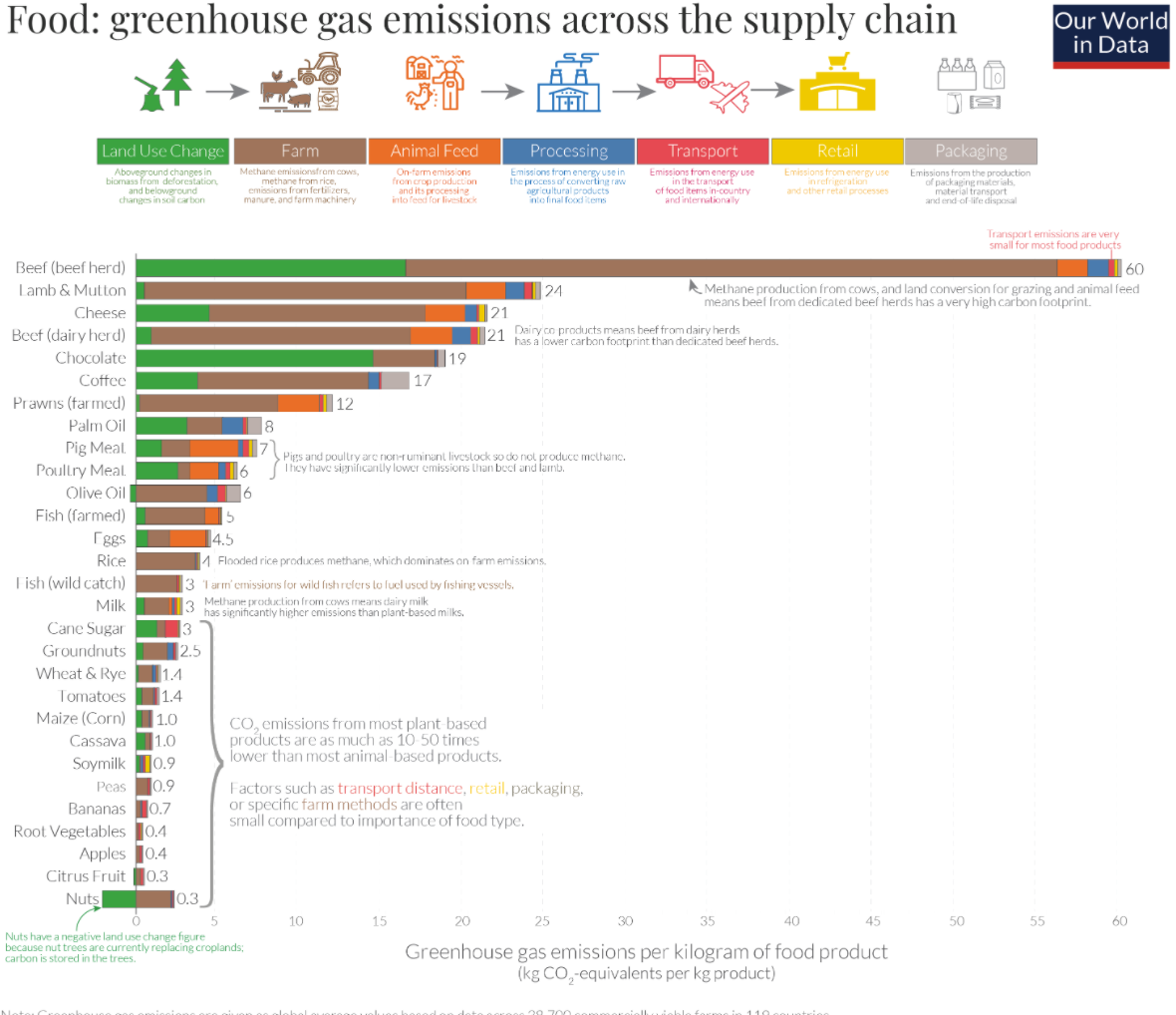 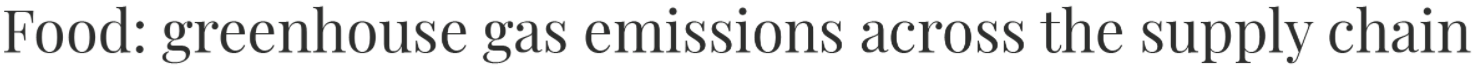 WHAT WE CAN DO?
UN SUSTAINABLE DEVELOPMENT GOALS
A set of 17 goals for the world’s future, through 2030
Backed up by a set of 169 detailed Targets
Negotiated over a two-year period at the United Nations
Agreed to by nearly all the world’s nations, on 25 Sept 2015
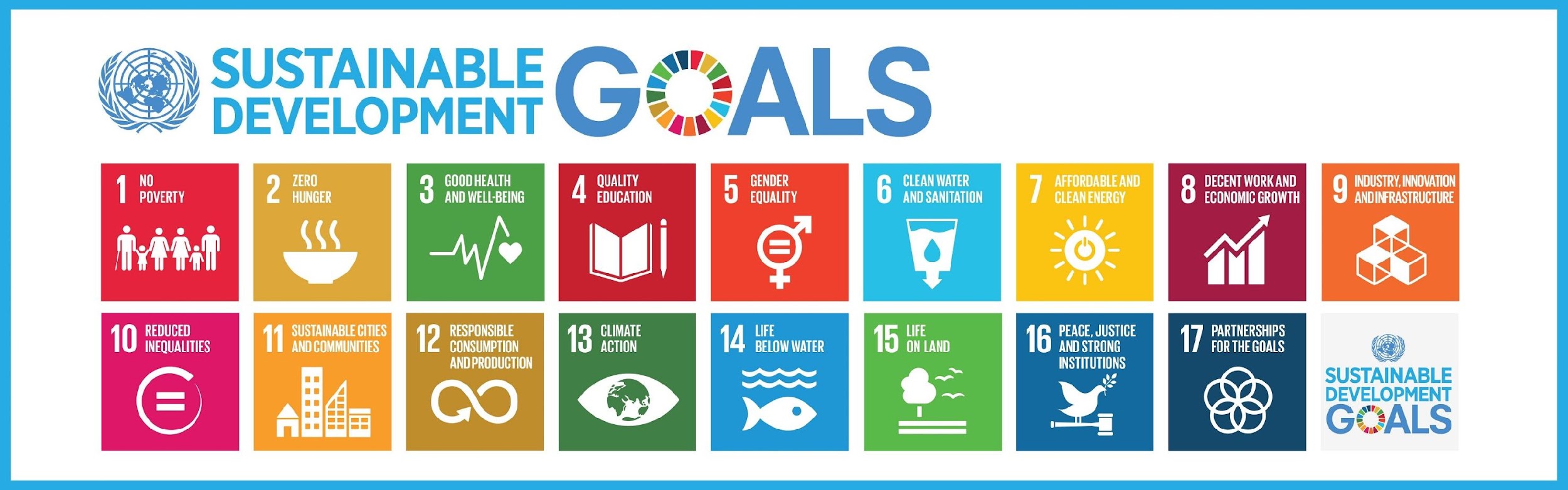 Healthy biosphere functions are the basis of healthy society and healthy economy
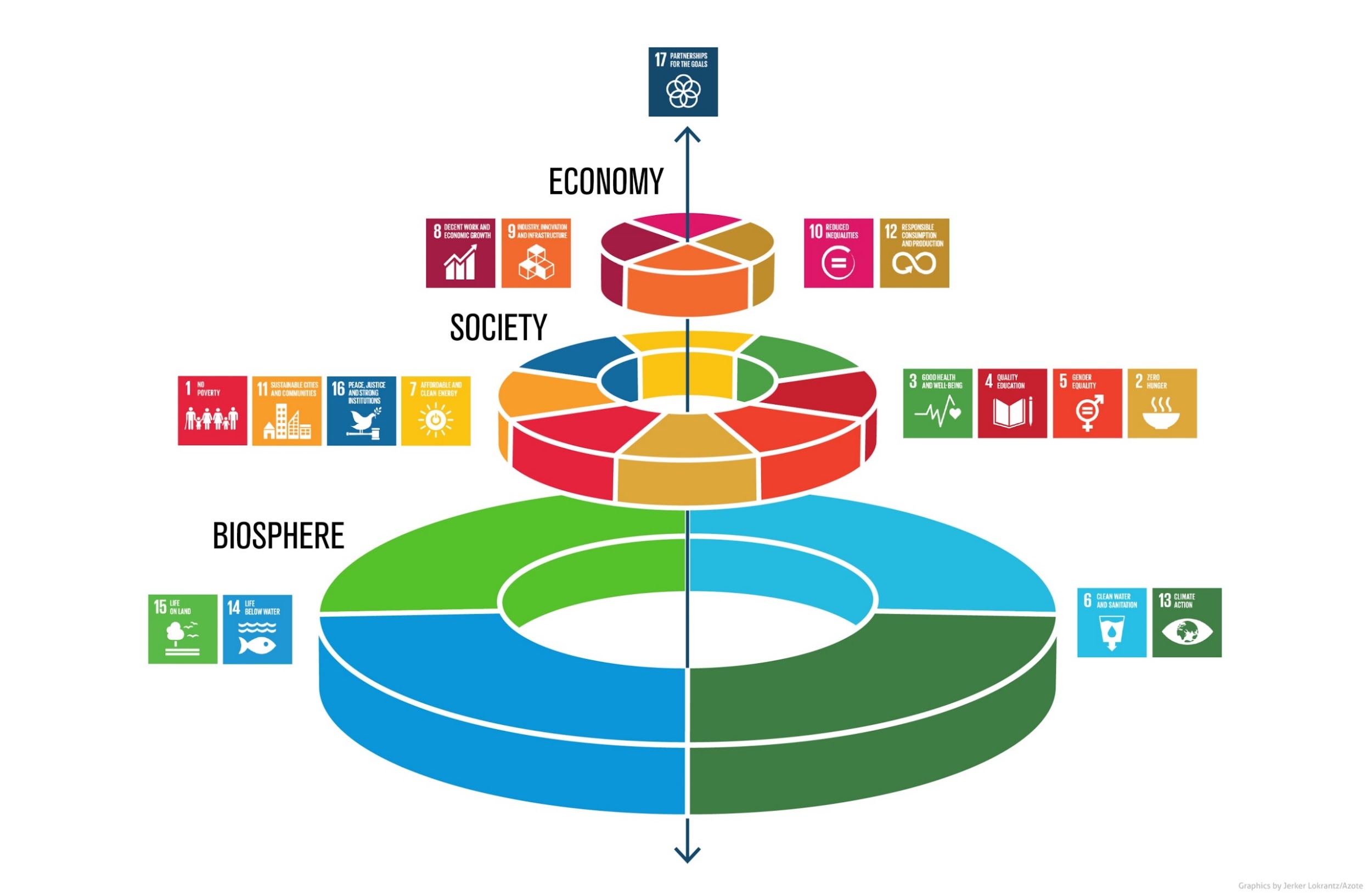 [Speaker Notes: Healthy Biosphere functions are the basis of healthy society and healthy economy]
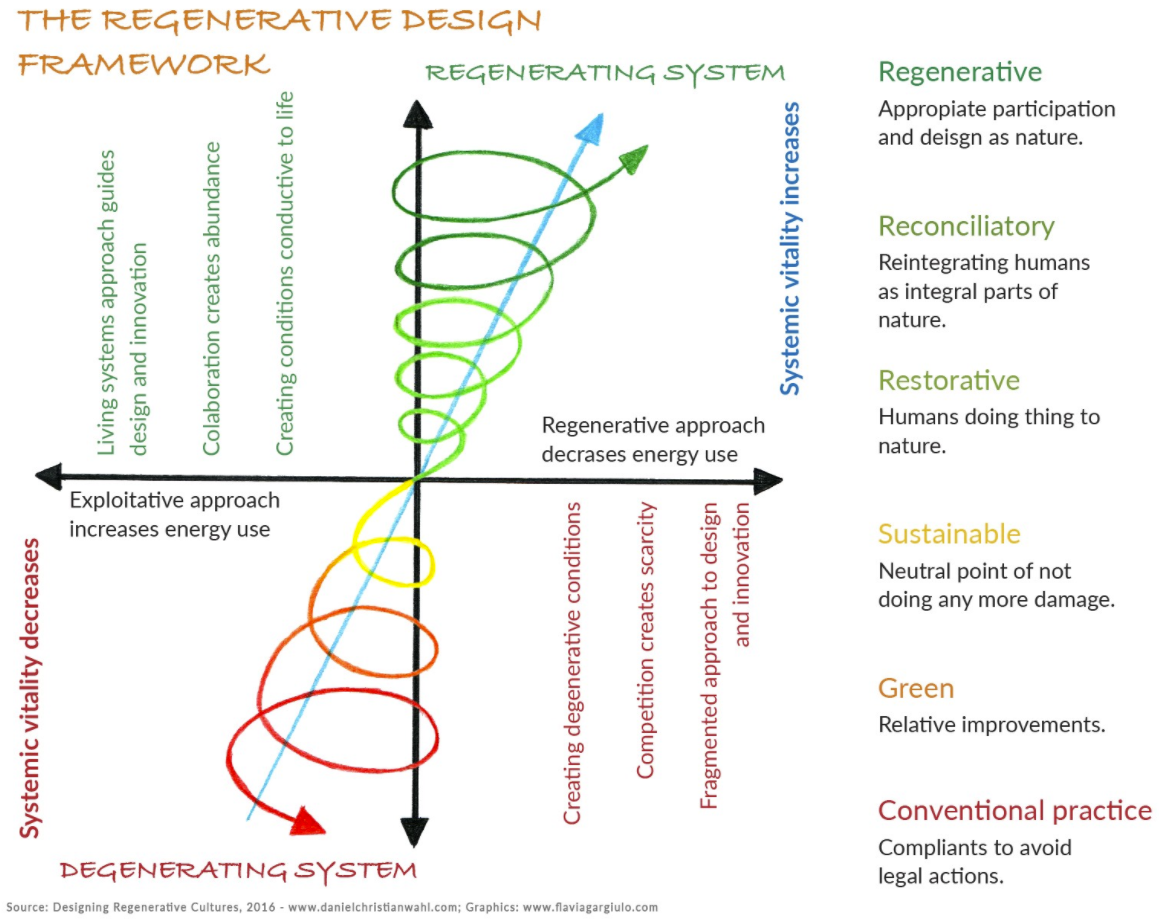 Where we need to be
Where we want to be
Where we are
[Speaker Notes: Where we are
Where we wan’t to go
Where we need to be]
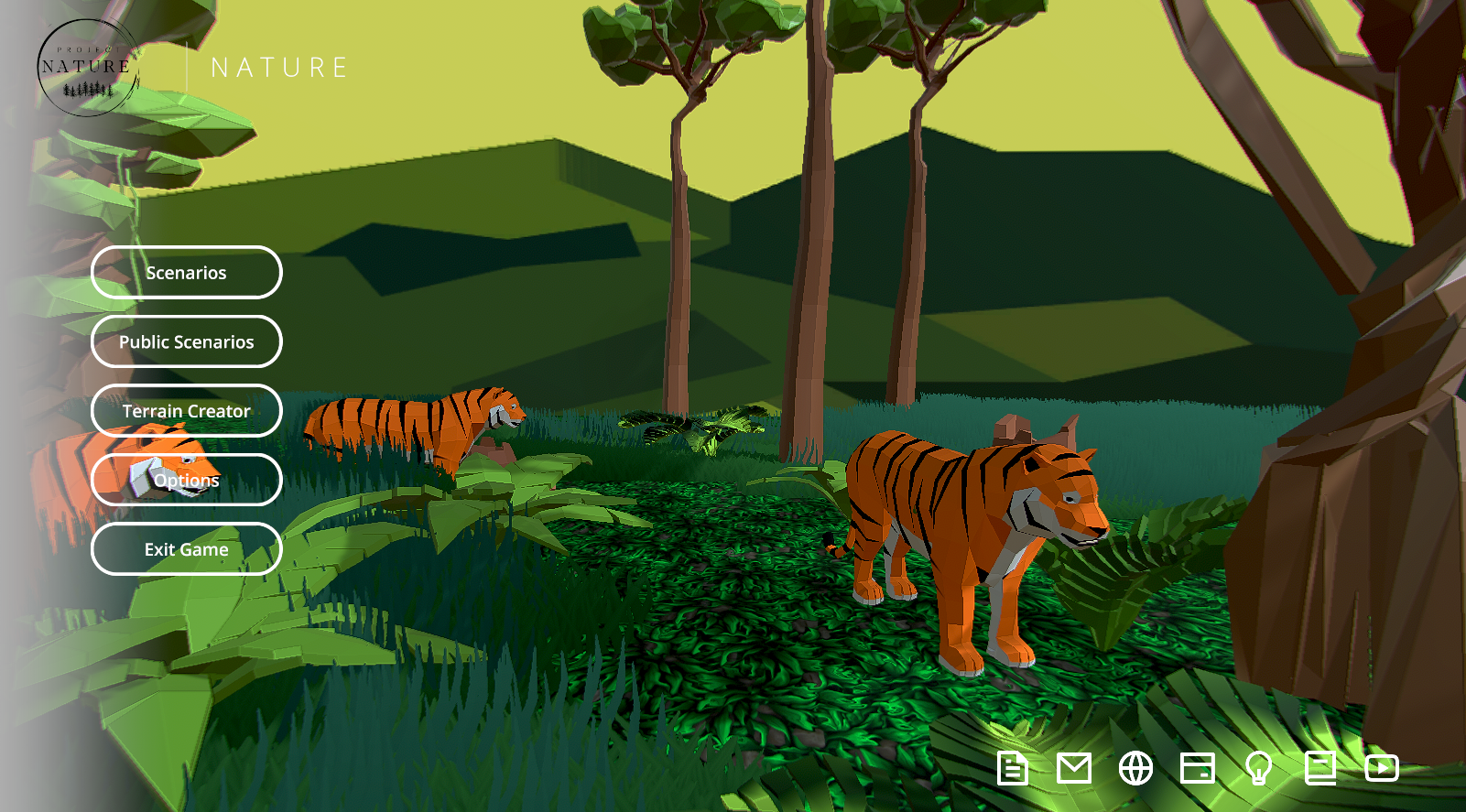 Project NATURE
Digital game for promoting skills on responsible natural resources management

Scenarios inspired by real life

Educator support
Serious games
Games developed for a purpose other than entertainment
Learning, government, crisis management, research
Serious games
Not only for children

A learning tool for all

Particularly when other options are too risky or expensive
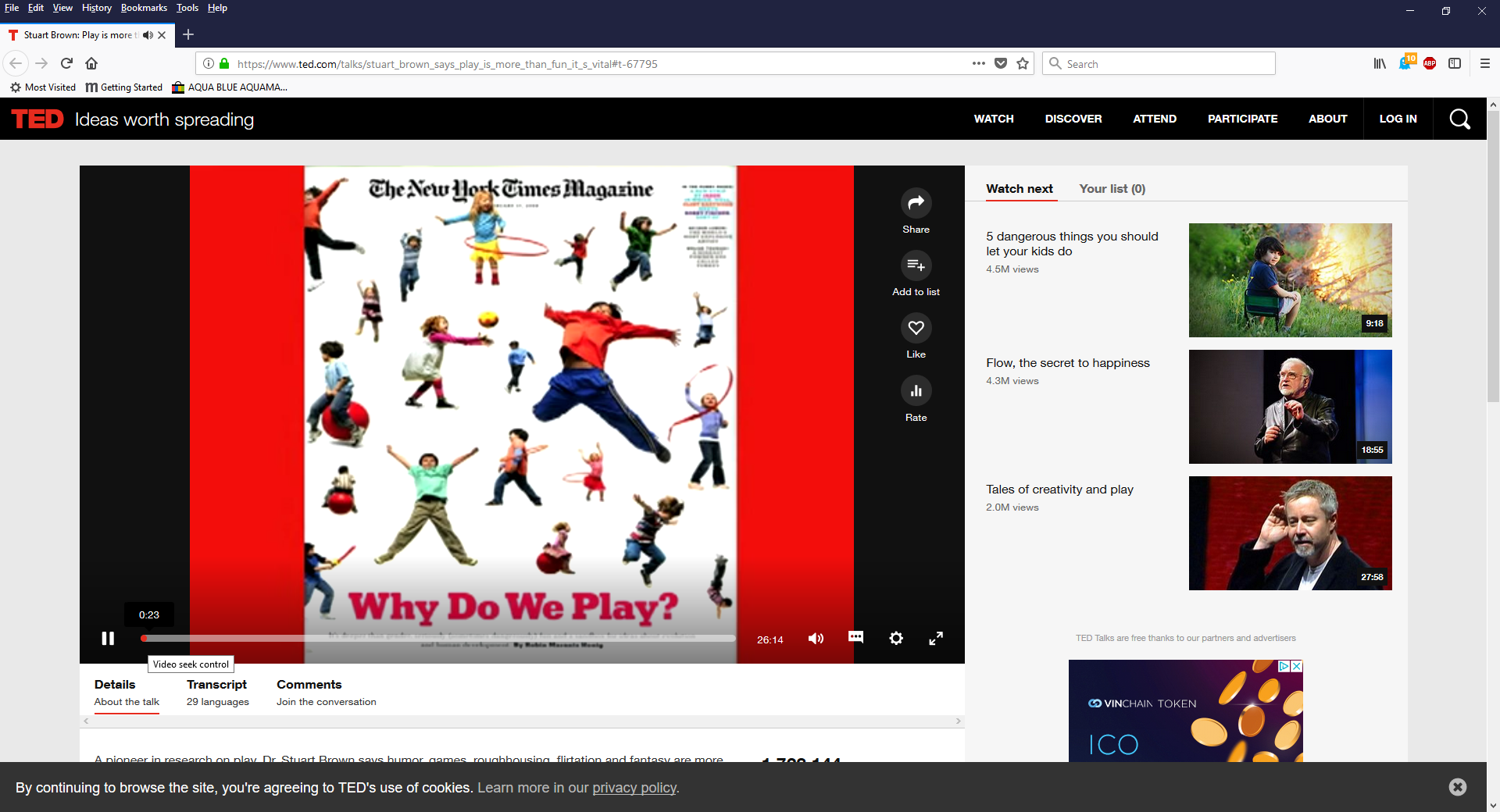 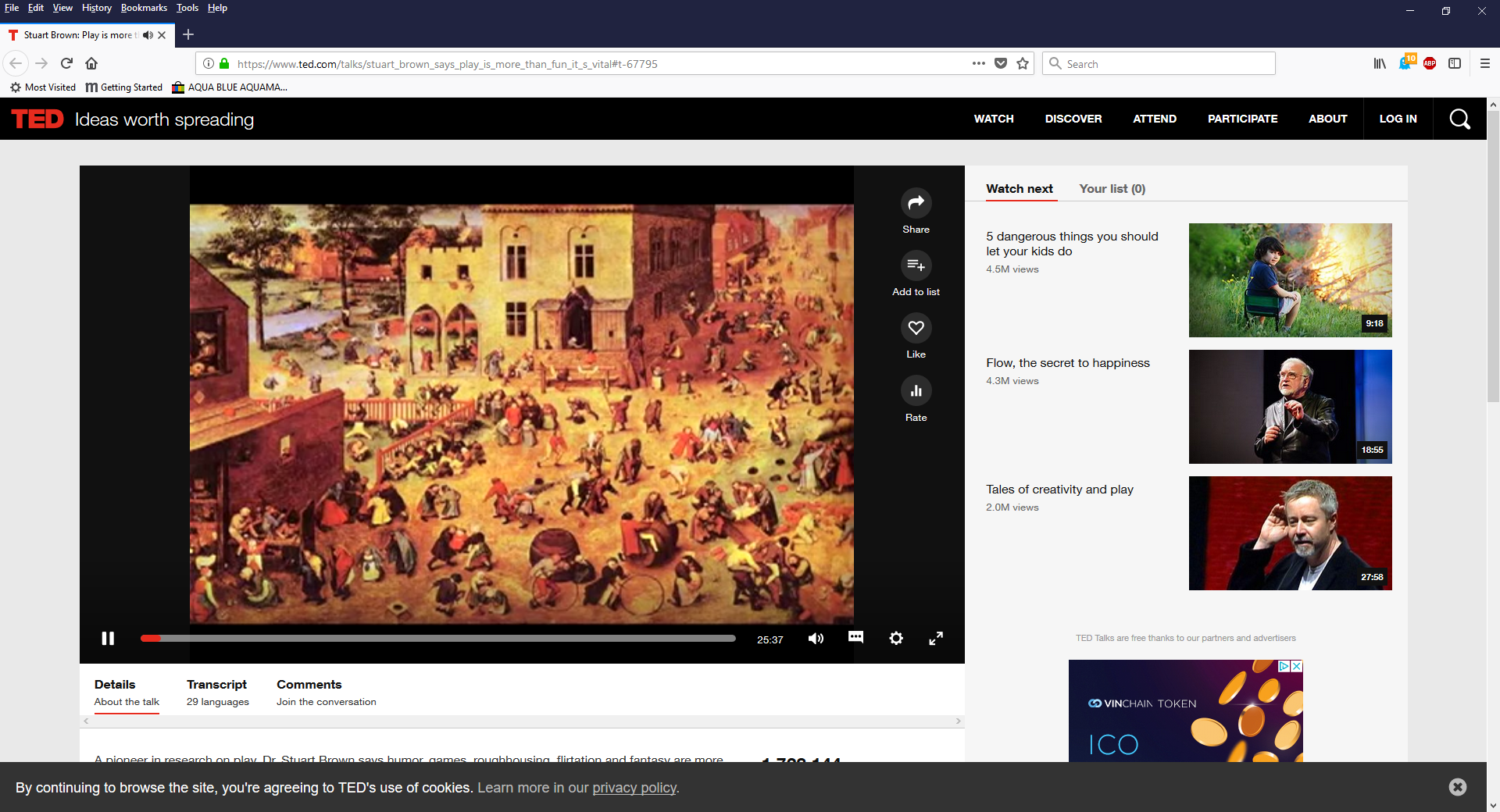 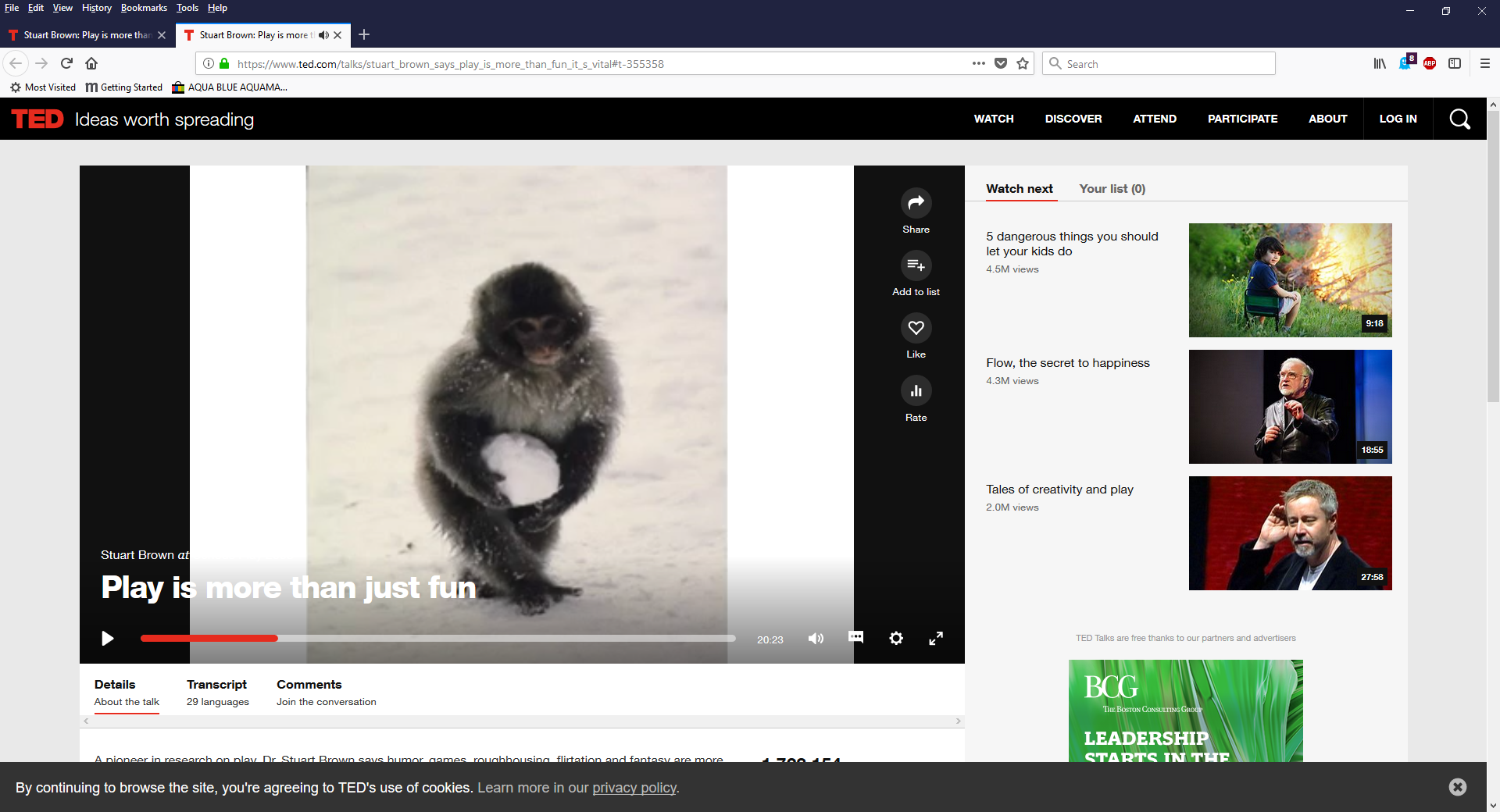 Play
Simply for fun
No structure

Types of play
Body play	
With objects
Group play
Ritual play
Story telling
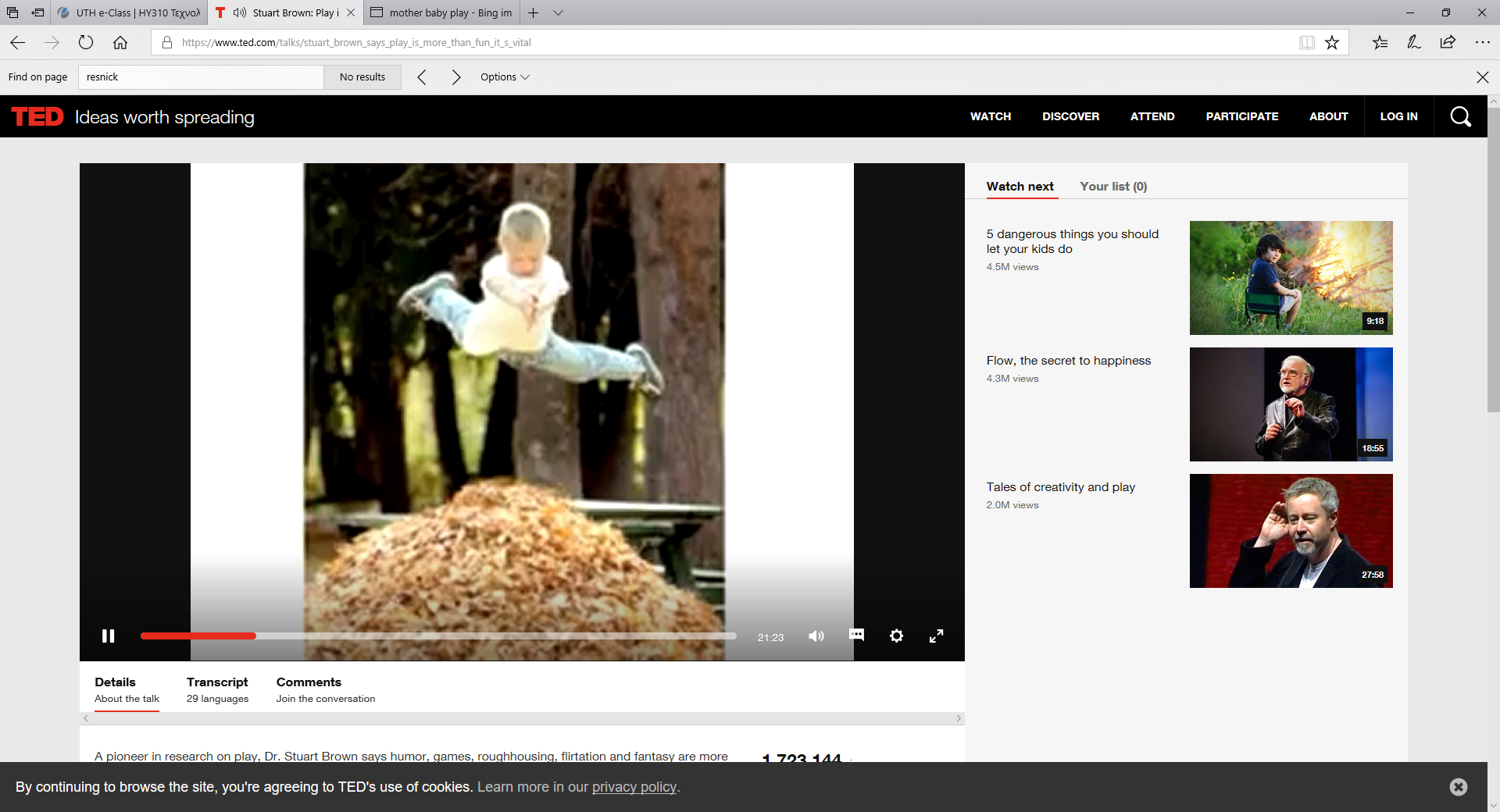 Games
They are a system
They have structure
Rules
Players
Are voluntary
Separate from the real world
How do games affect the brain?
We don’t really know

Research

3D games affect the cerebellum - παρεγκεφαλίδα
Coordination 
Contextual memory
Much more
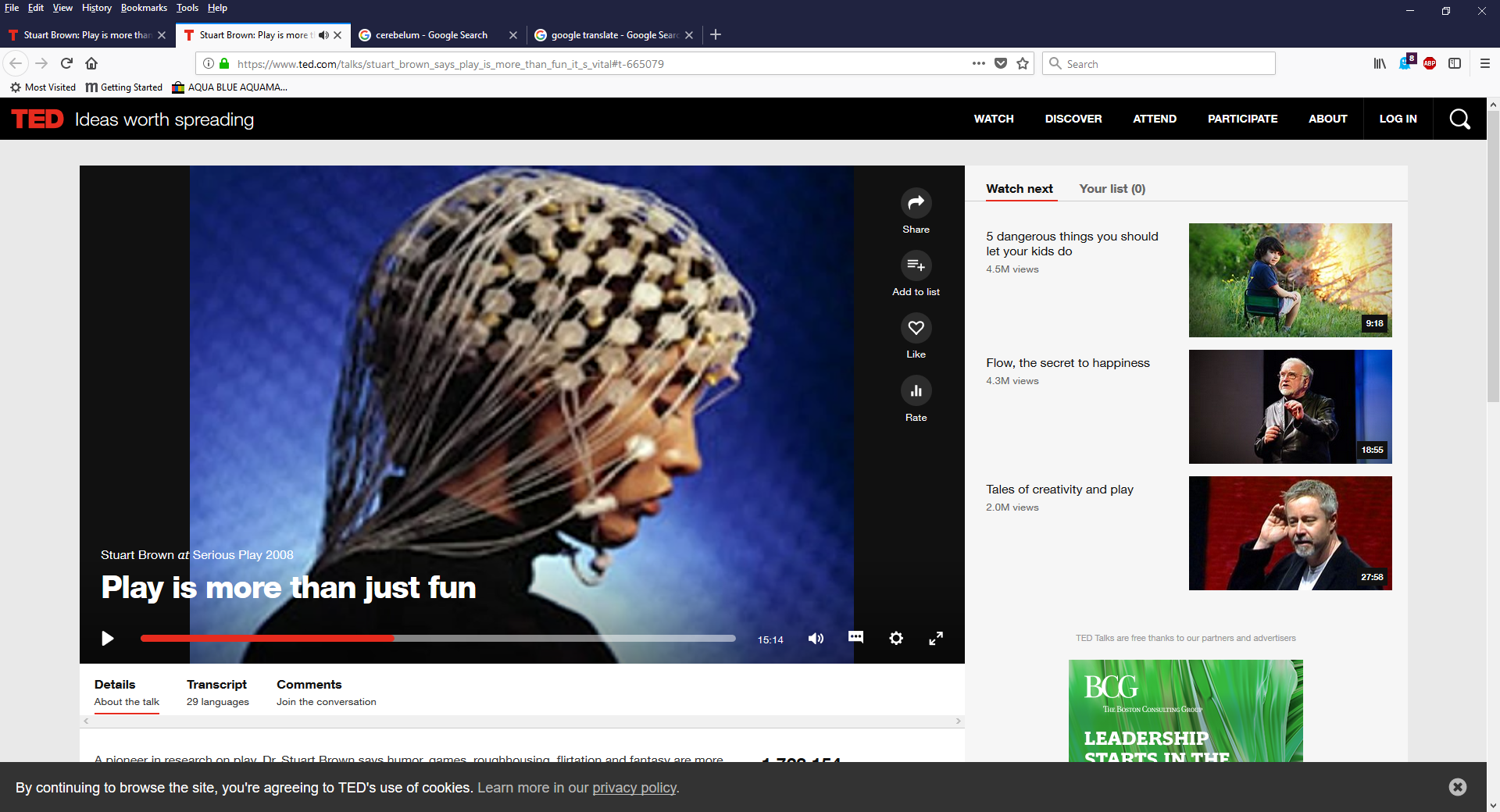 Not only for building skills
Games help an individual become integrated into society

Understand the rules

We like better someone that we have played with
Even if we have lost

Play history of individuals
Learning advantages
Everyone likes to solve a puzzle!

Clear and interesting goals

Feedback that helps link cause and effect of actions

Adaptable to the knowledge level of each student

Fantasy and imagination elements
37
Not a new idea
The idea to use games in learning is as old as digital games themselves


$151b industry in 2019 (larger than the movie industry)

Expected to increase by $ 105b until 2025

Serious games are $2-3b

The European Commission encourages the development of serious games through industry – academia collaboration
Advantages in learning
Learning cost containment (e.g. pilots, doctors)

Use when no physical infrastructures are available

Use when there is danger (e.g. pilots, doctors)
Some criticism
Must avoid the possibility of random answers or choices

E.g. clicking everywhere on the screen until we hit the correct answer
The question is …
Not if we should integrate games in learning

But how

So that we advance learning goals
Integrating games into learning
Process
Game content
Learning results
Debriefing
Behaviour
Game cycle
Game elements
Feedback
*Garris et al, 2002
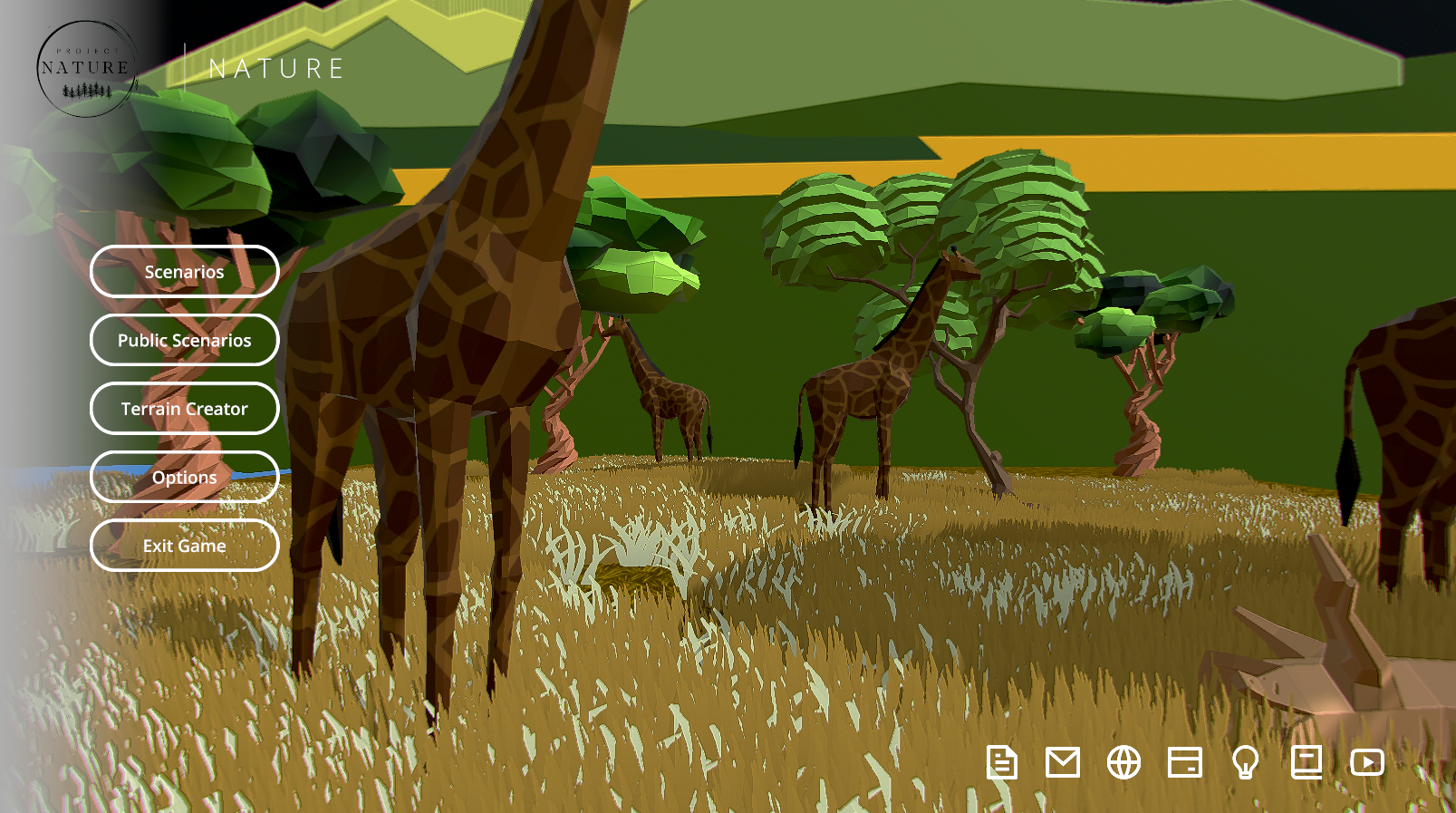 Partners
University of Thessaly, Greece
University of Latvia, Latvia 
Tallinn University, Estonia
Virtual Campus, Portugal
University of Vigo, Spain
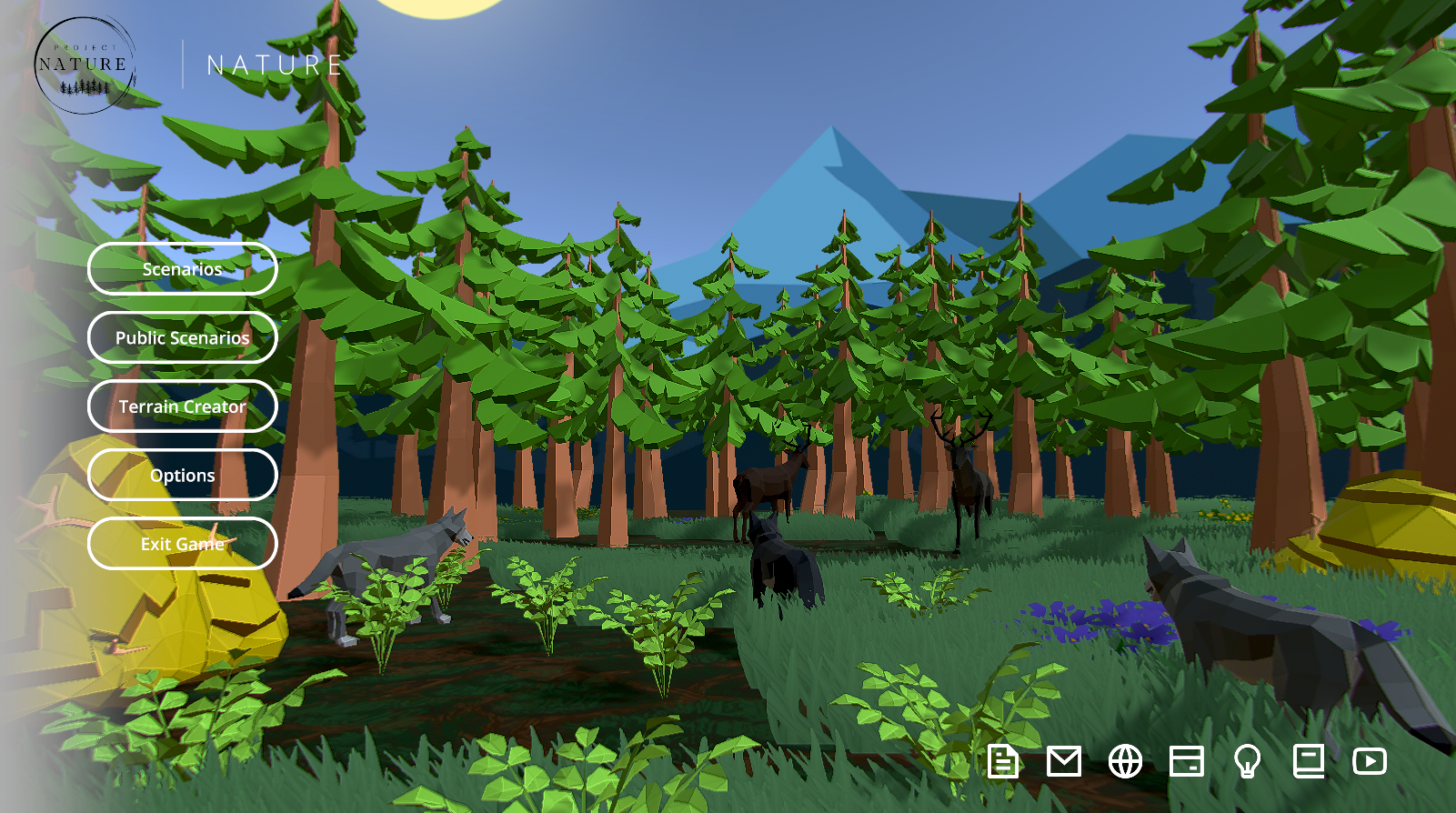 ADDITIONAL INFORMATION
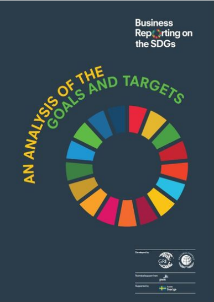 Overview of indicators including the metadata and explanations - https://unstats.un.org/sdgs/indicators/database/ and https://unstats.un.org/sdgs/indicators/Global%20Indicator%20Framework%20after%202020%20review_Eng.pdf
Country profiles - https://country-profiles.unstatshub.org/ 
UN Data catalog - http://www.sdg.org/# 
UN, GRI and PwC reporting guide - https://www.globalreporting.org/resourcelibrary/GRI_UNGC_Business-Reporting-on-SDGs_Analysis-of-Goals-and-Targets.pdf
Overview of the SDG related global data - https://sdg-tracker.org/
SDG Report 2019 - https://www.sustainabledevelopment.report/
Voluntary national review results - https://sustainabledevelopment.un.org/content/documents/26136Estonia_Main_messages_VNR_Estonia_2020_700.pdf
Estonia specific tool - https://tamm.stat.ee/